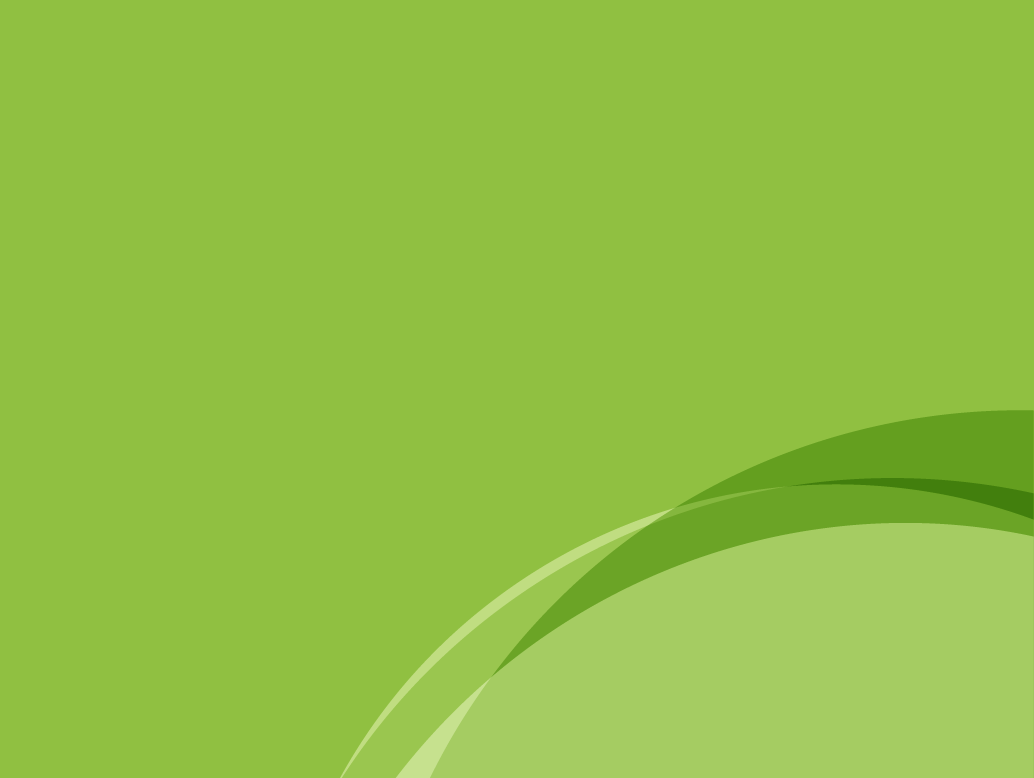 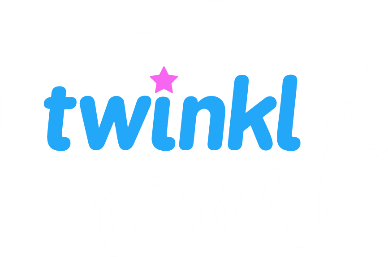 Gymnastics: Traditional Tales
Year One
PE  | Year 1 | Indoor | Gymnastics: Traditional Tales | The Three Little Pigs | Lesson 2
Aim
To travel in different ways, changing speed and direction.
Success Criteria
I can travel in different ways.
I can change speed and direction as I am travelling.  
I can describe my own performance. 
I can perform a range of controlled balances.
Let’s Get Ready
Traditional Tales
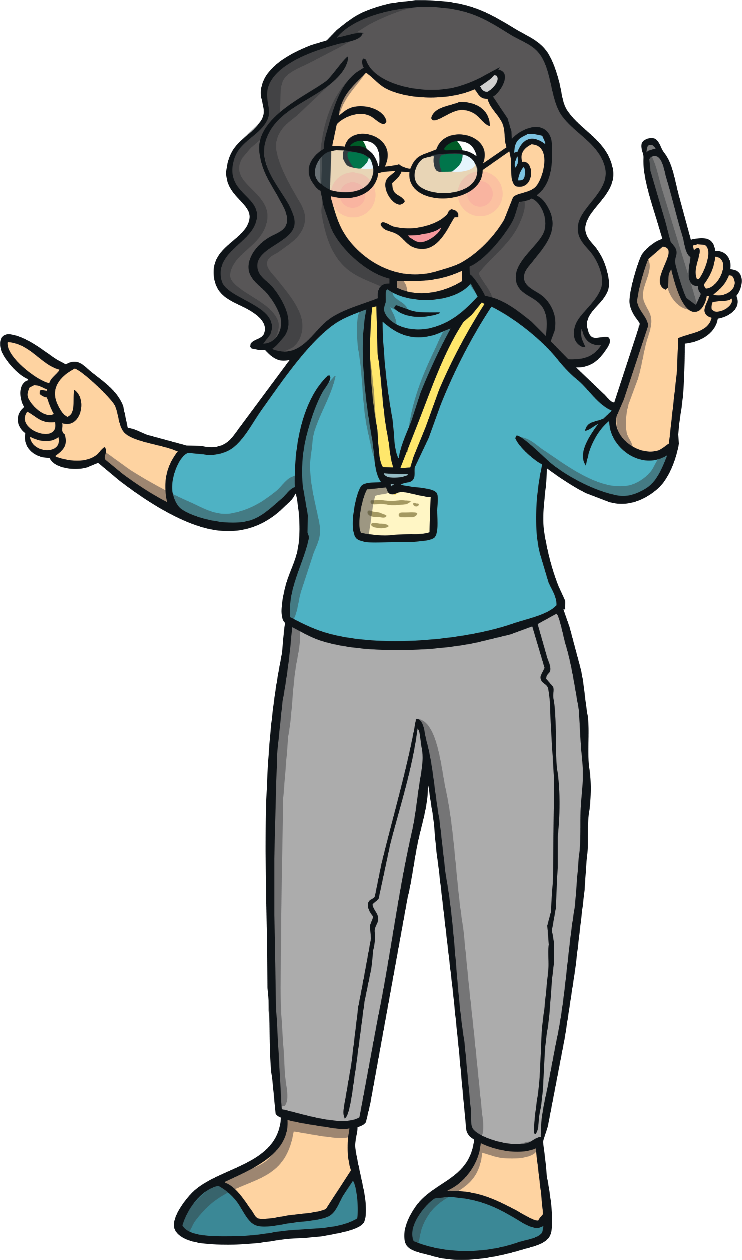 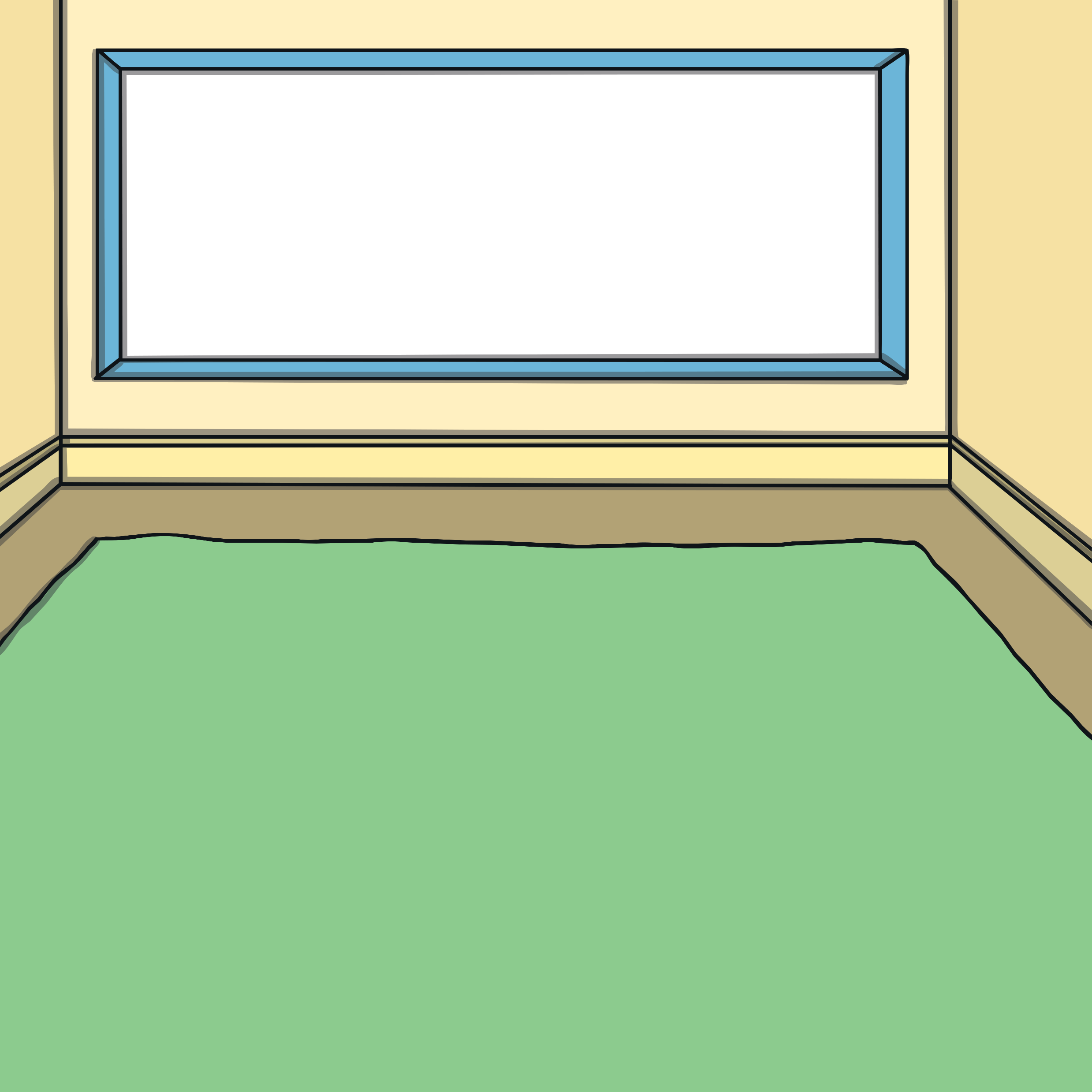 In our lesson, we used the word contrasting to describe some of our movements and balances.
In this unit, we are using some different traditional tales to help us with our learning.
Can you remember which story we used in our last lesson?
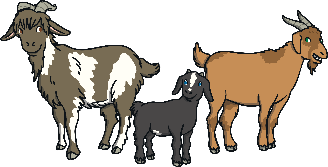 narrow
small
wide
big
We used the story of The Three Billy Goats Gruff.
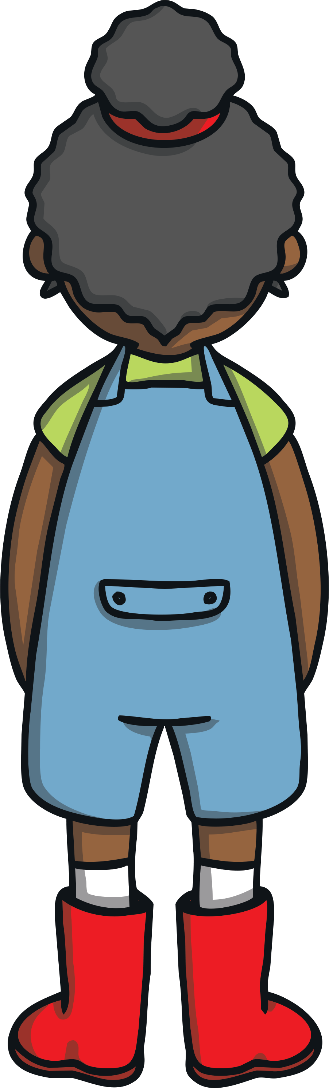 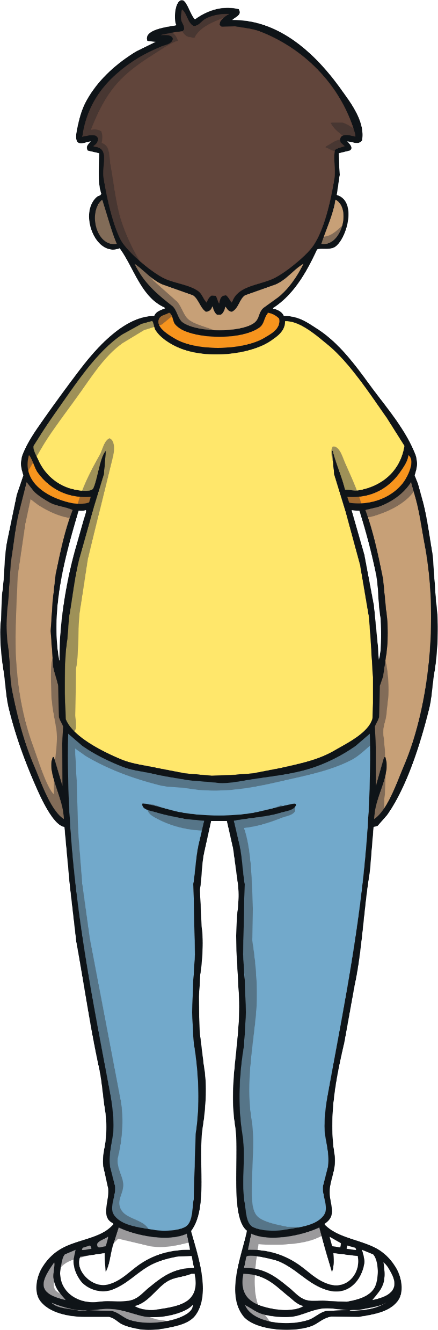 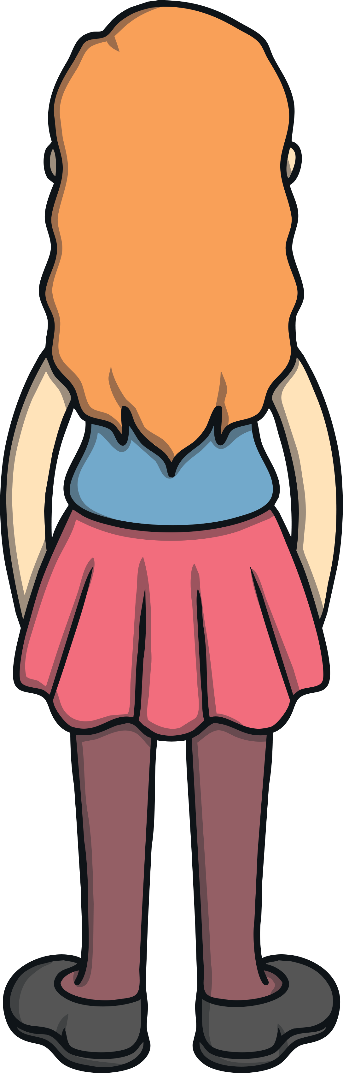 Traditional Tales
The Three Little Pigs
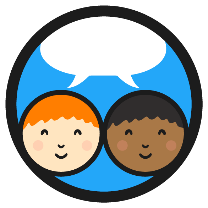 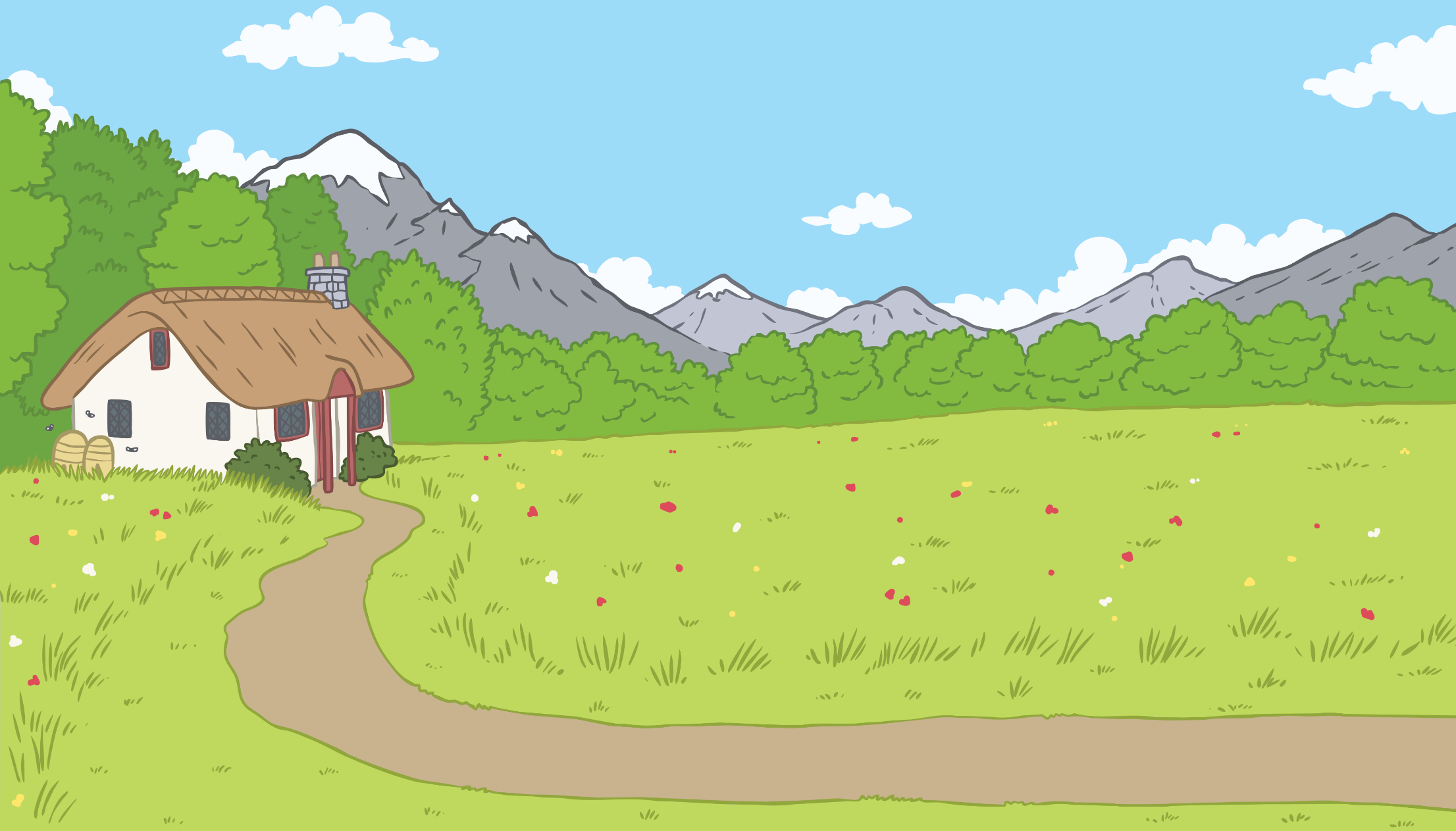 Can you guess which story we are going to use in our lesson today?
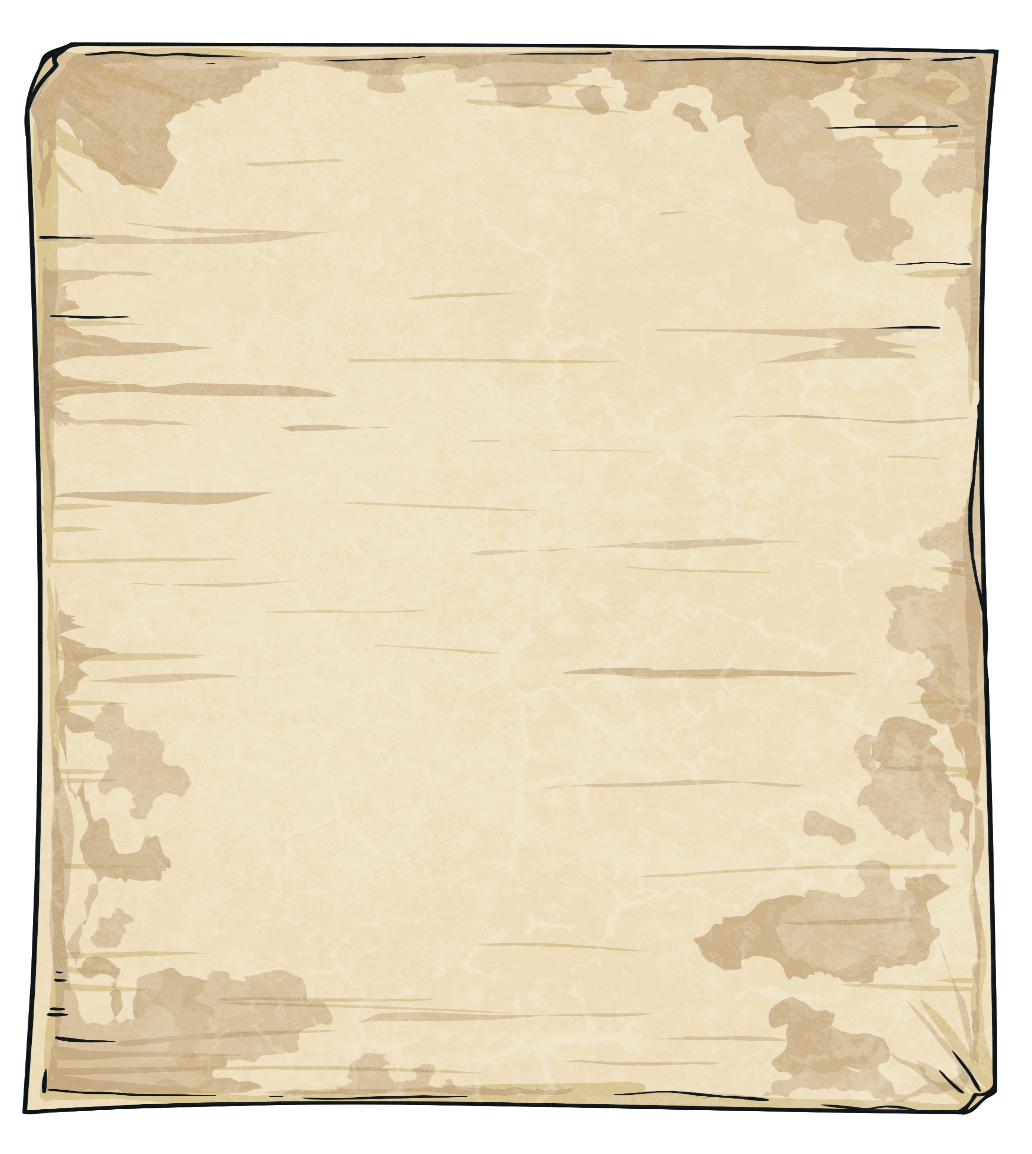 Talk to your partner about what happens using these pictures to help you.
The Three Little Pigs.
What do you know about this story?
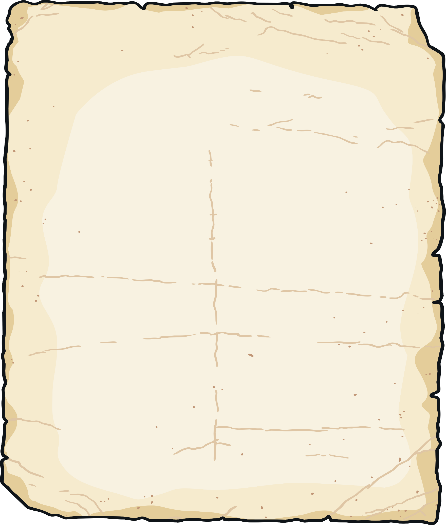 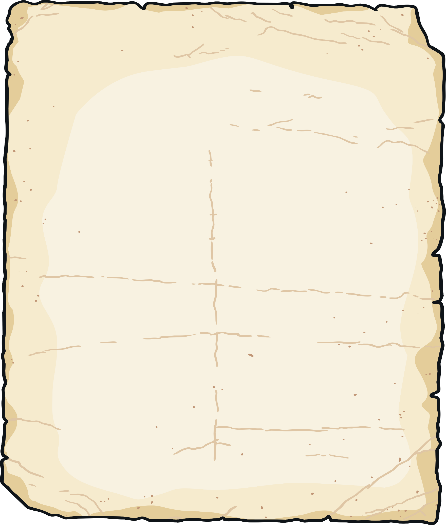 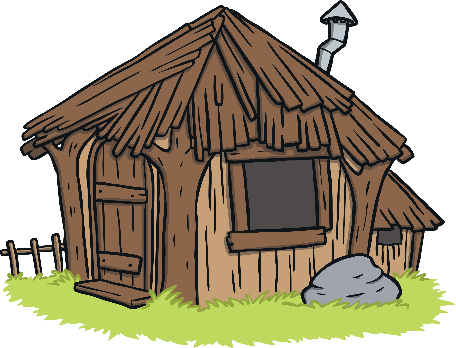 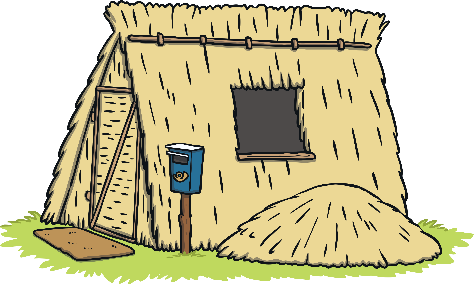 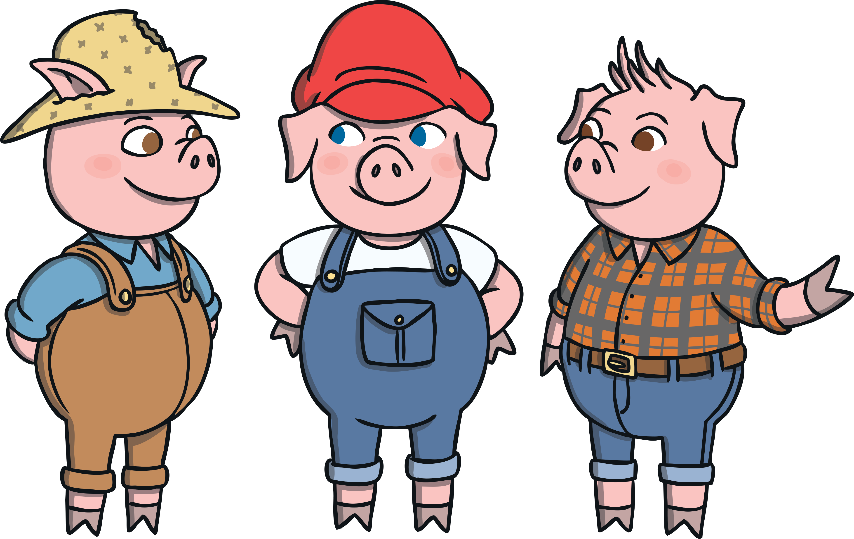 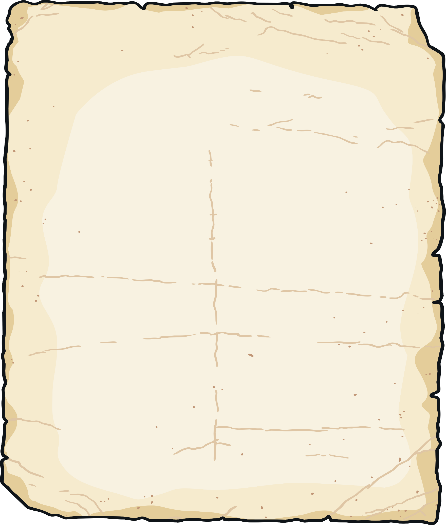 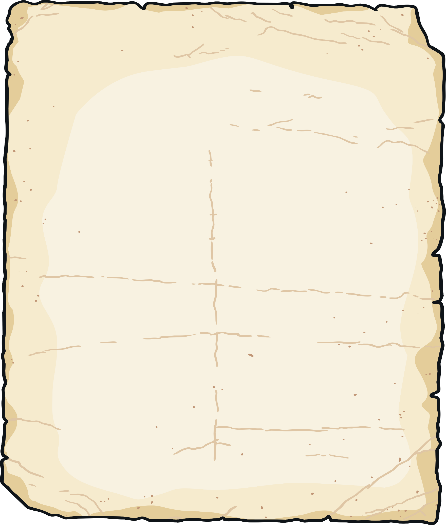 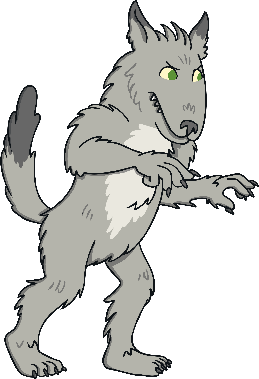 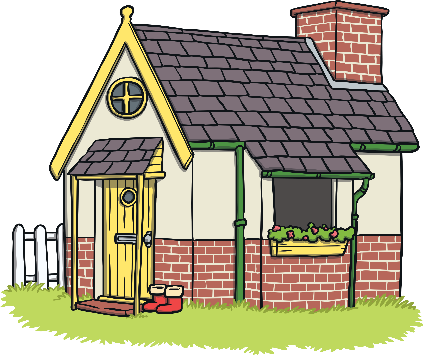 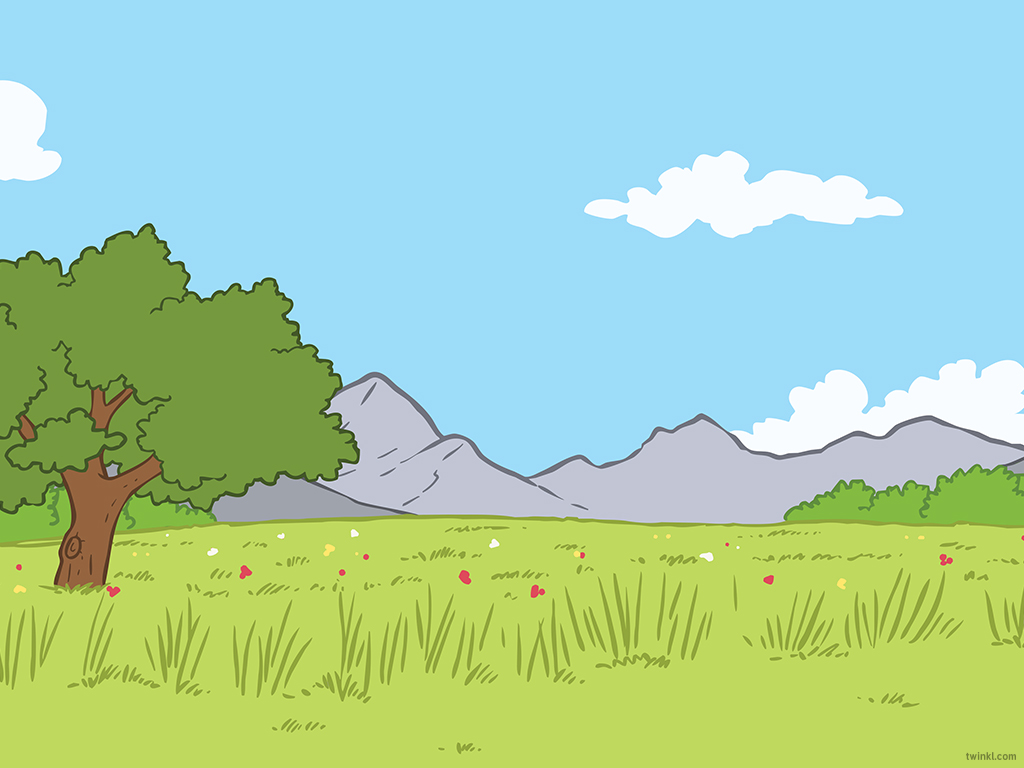 The Three Little Pigs
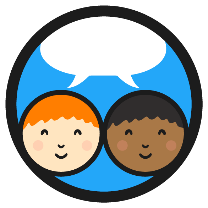 The three little pigs built their houses using different materials.
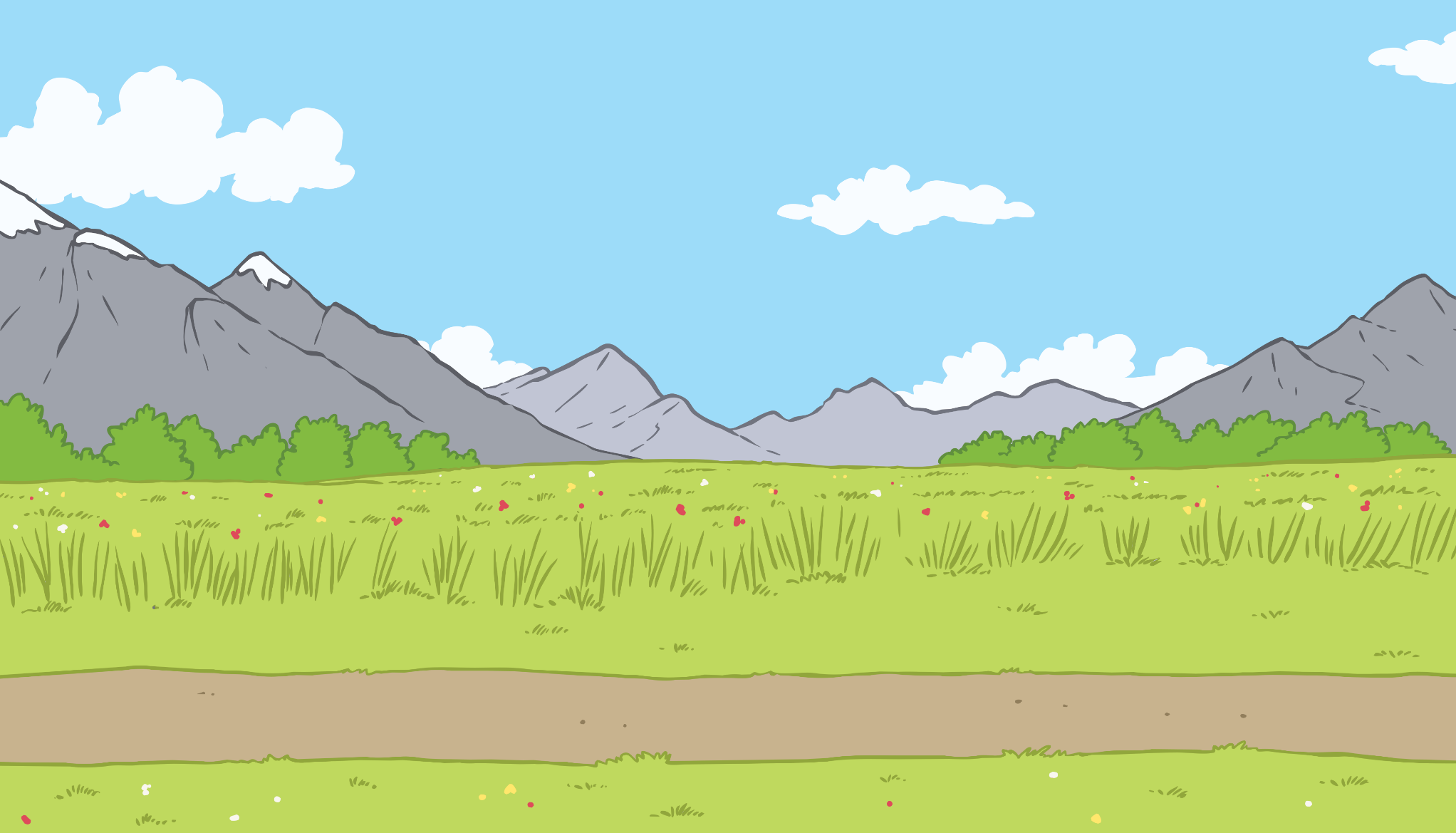 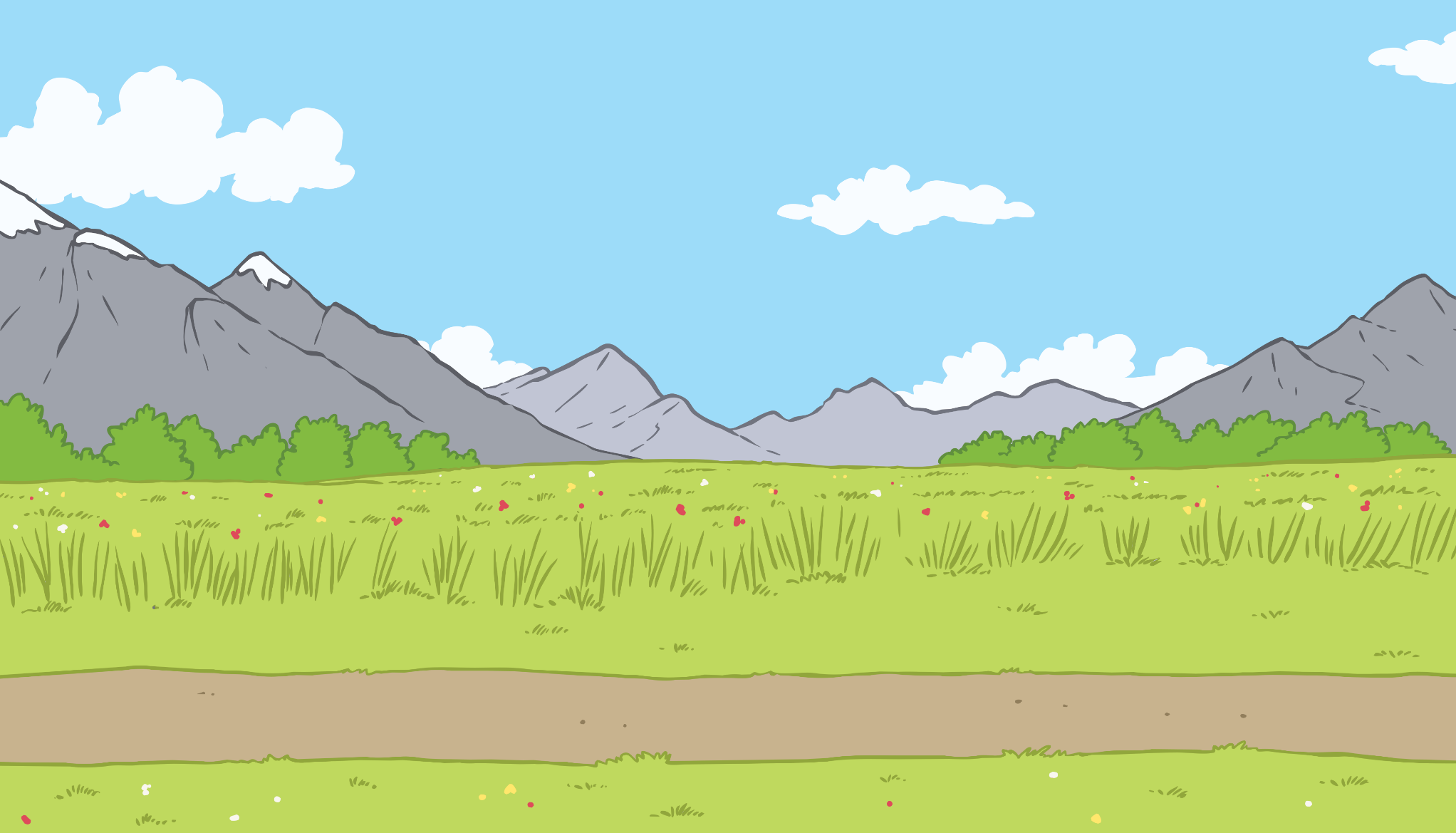 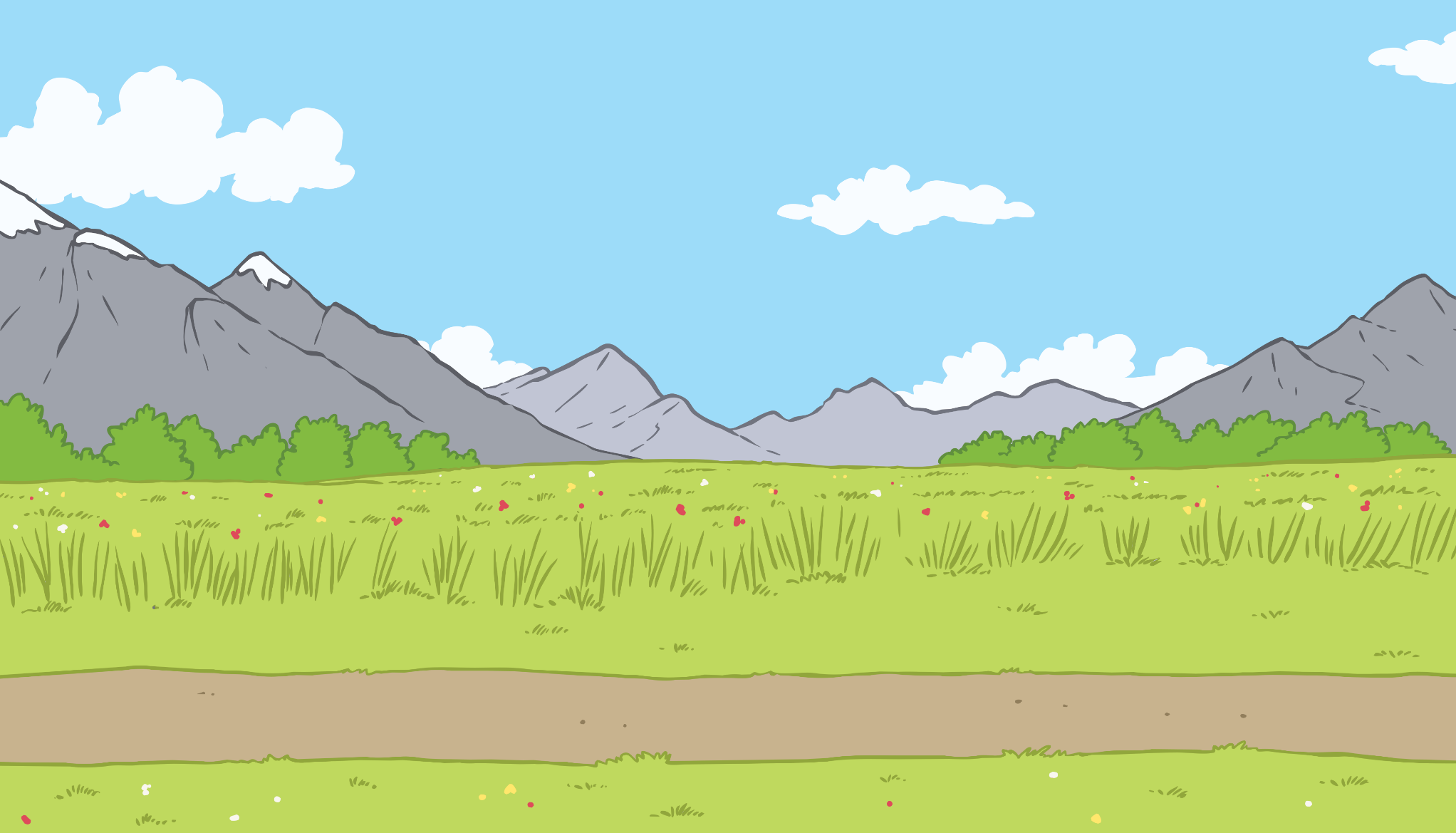 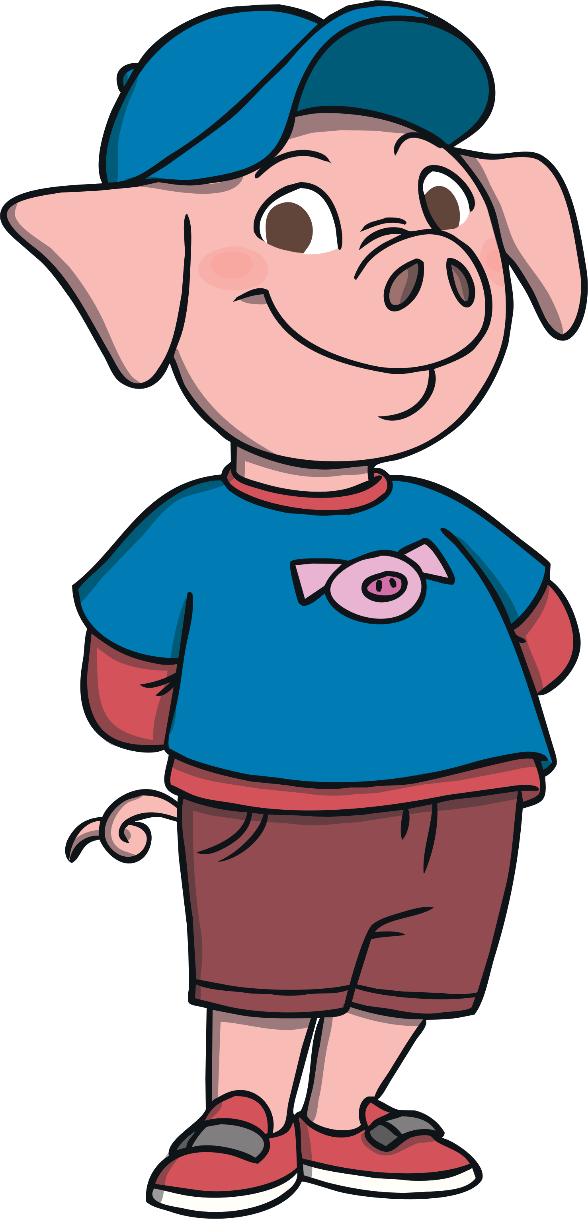 The house made of bricks was the strongest and the wolf couldn’t blow it down.
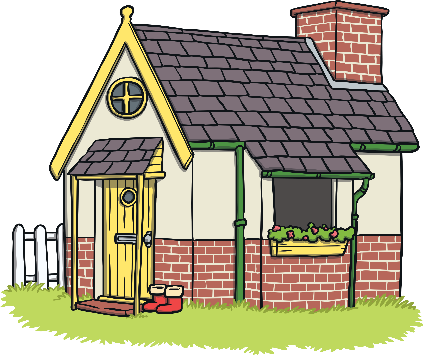 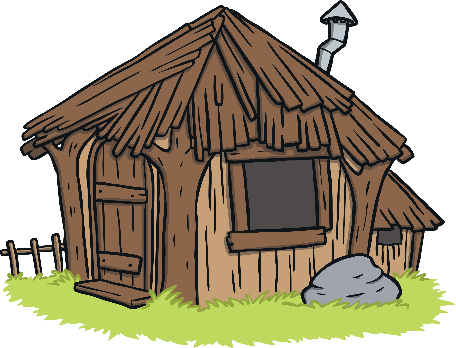 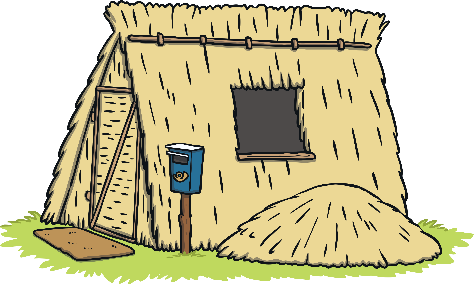 Which house was the strongest?
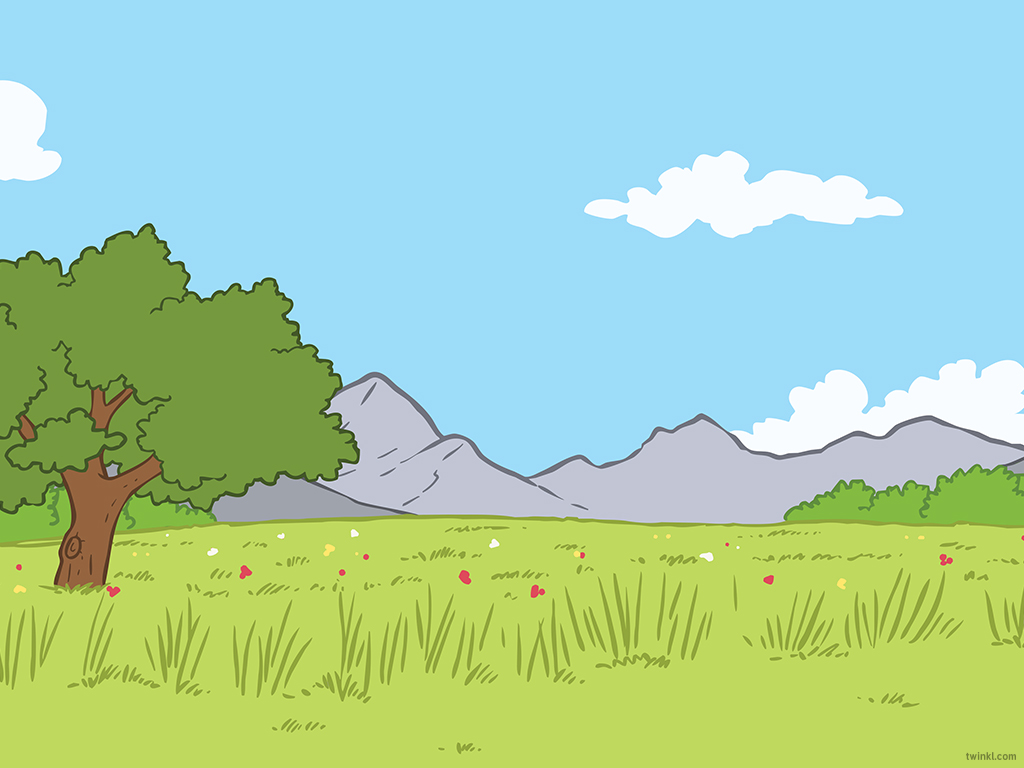 Let’s Get Moving
Warm-Up: Listen Carefully
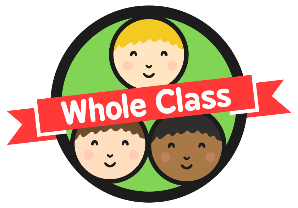 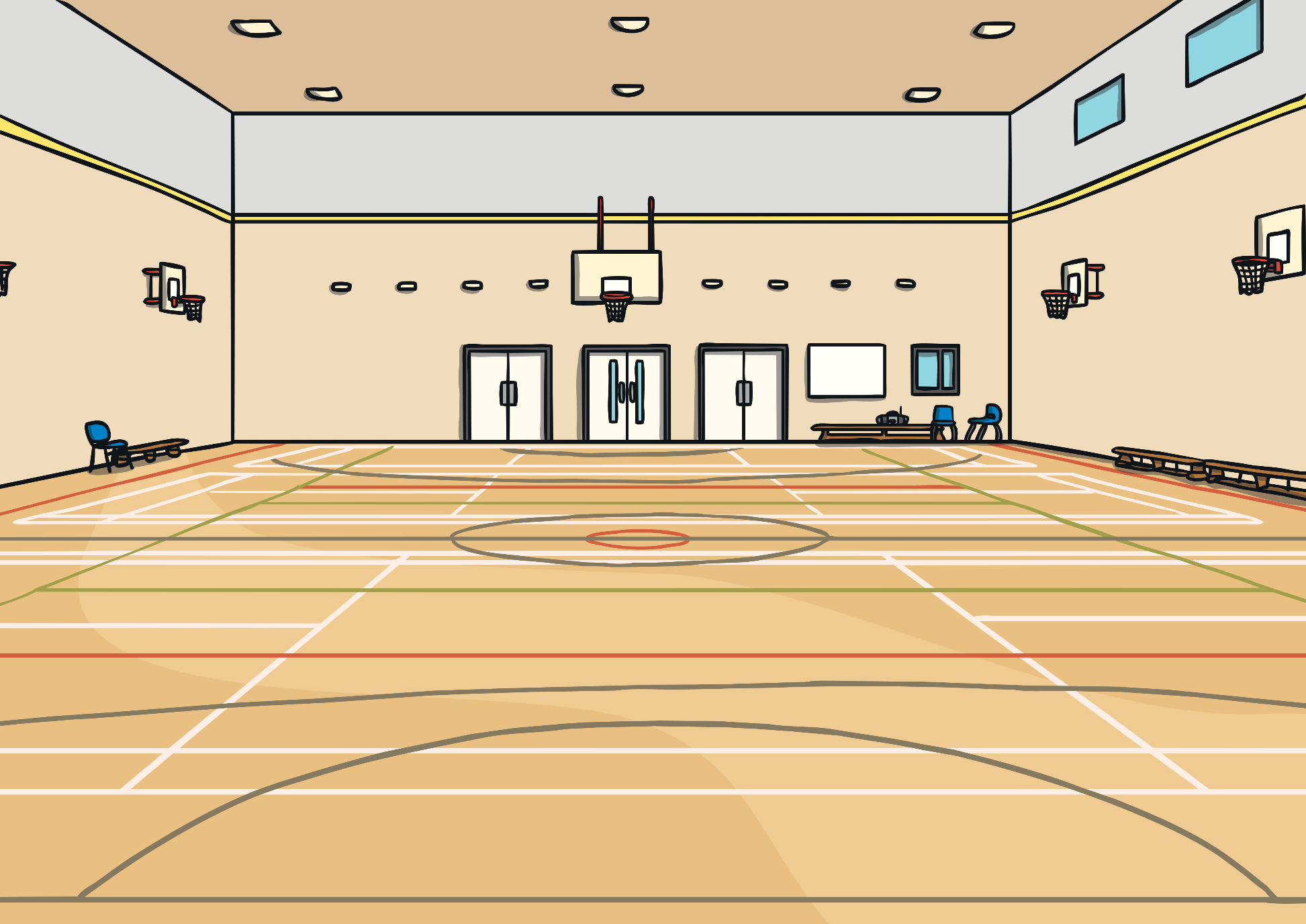 To get our bodies warm, we are going to move around the room. You need to listen carefully to your teacher playing the tambourine.
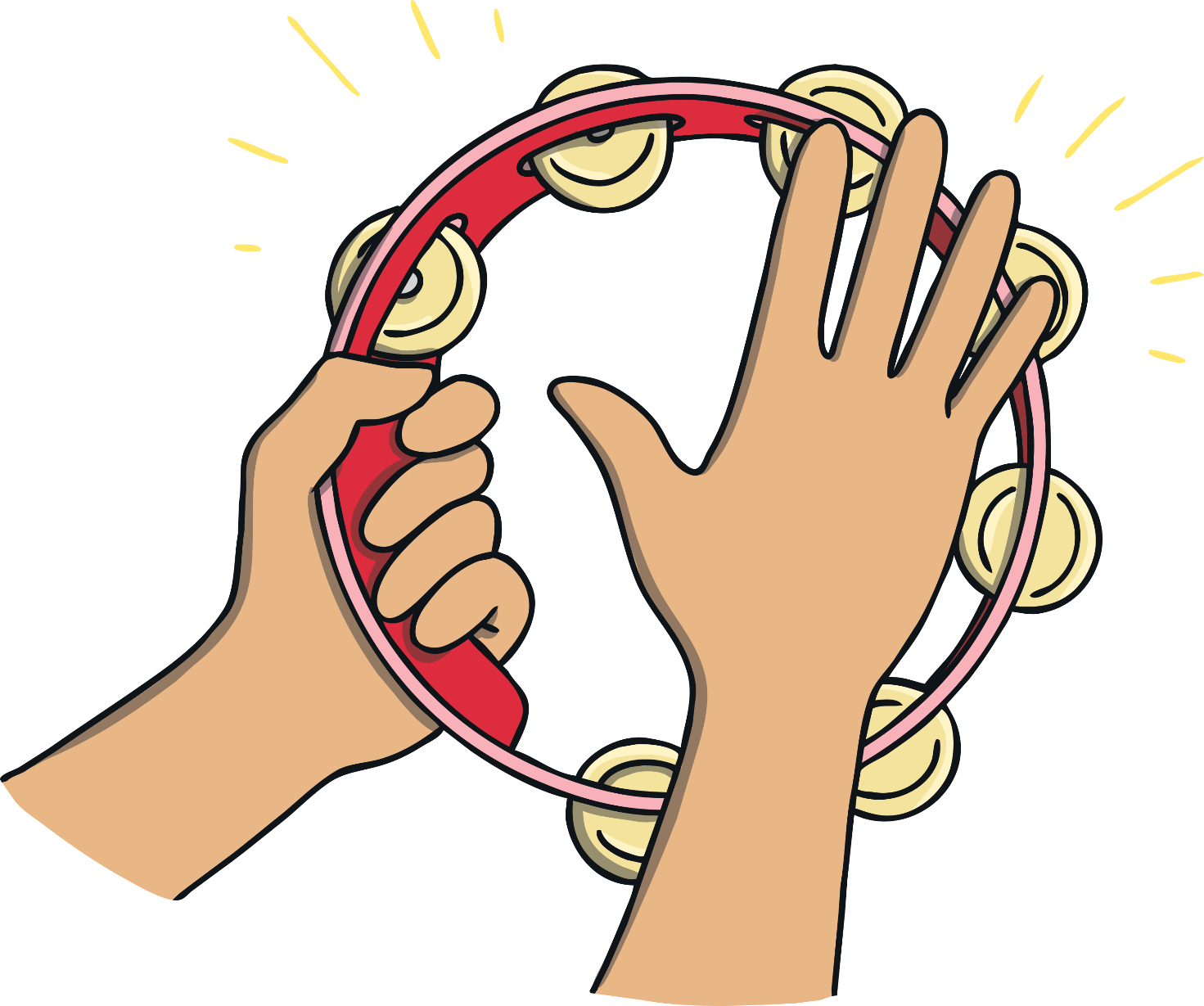 When your teacher bangs the tambourine, you need to change direction.
The tambourine will shake at different speeds to tell you how fast     to move.
Travelling
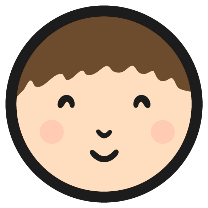 Today, our lesson is going to focus on travelling. We have already used walking and running in our warm-up activity.
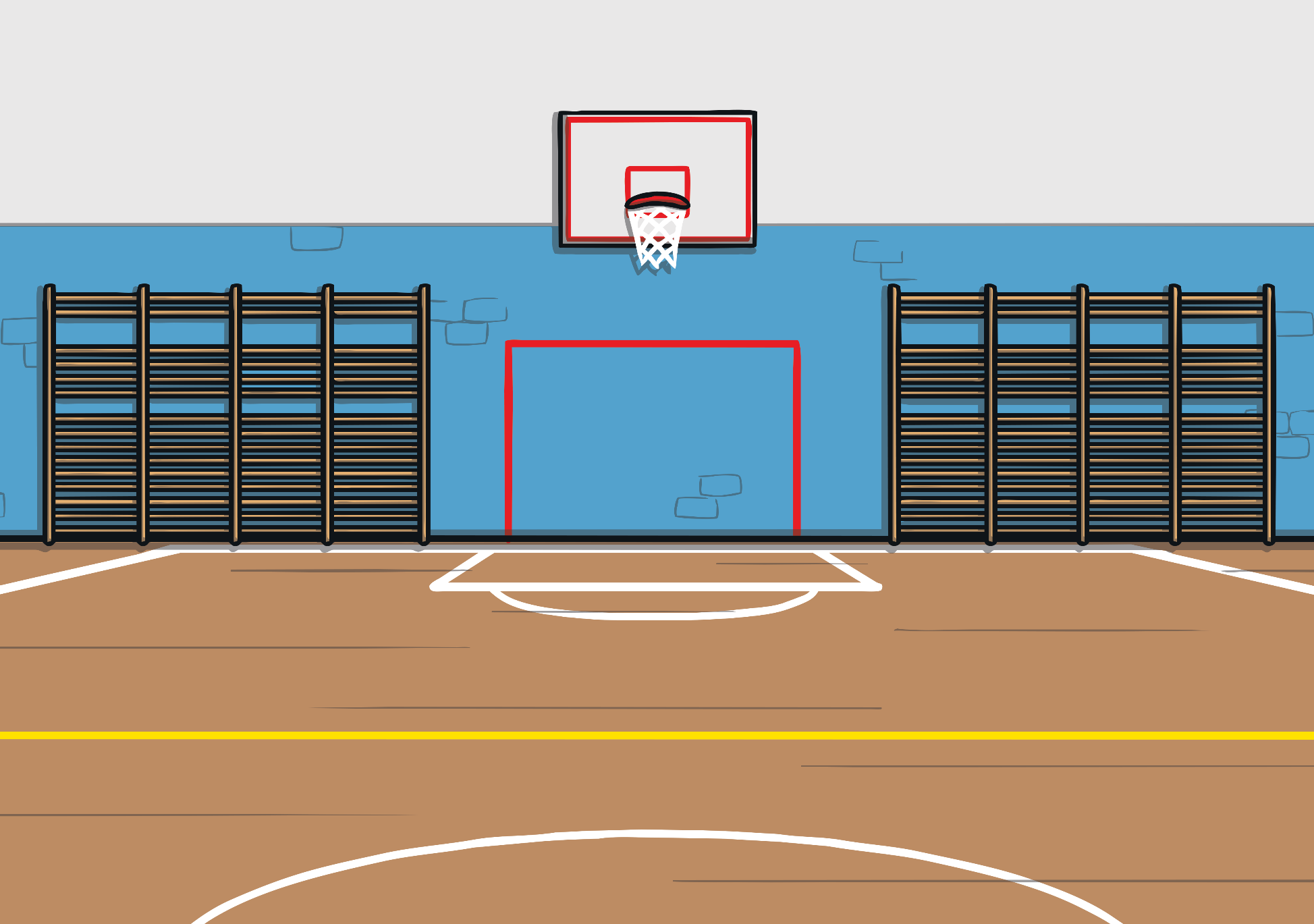 Choose three of your travelling movements, one to represent each of the three little pigs.
How many other ways can you travel around the room?
Can you change the speed of your travelling movements?
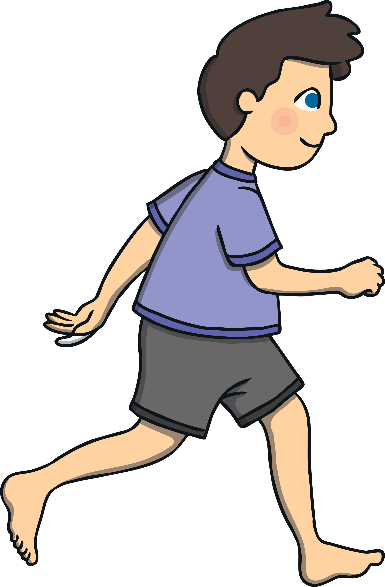 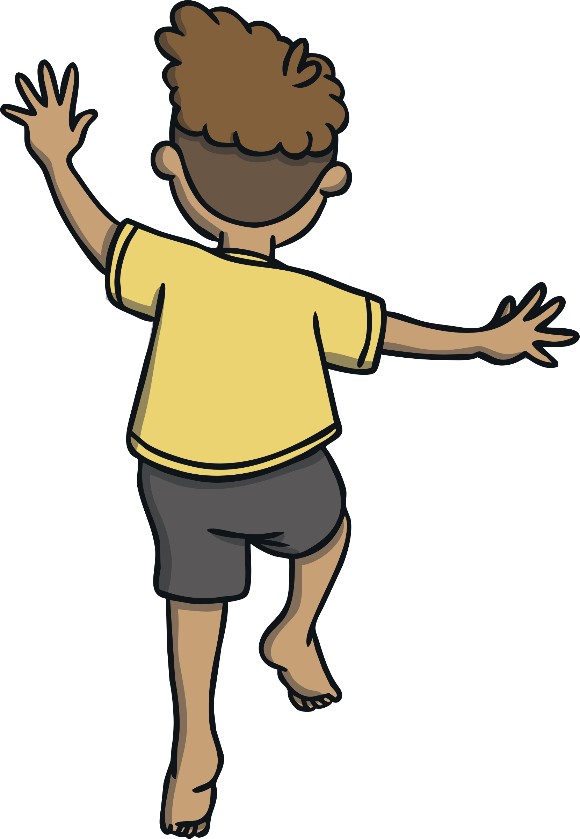 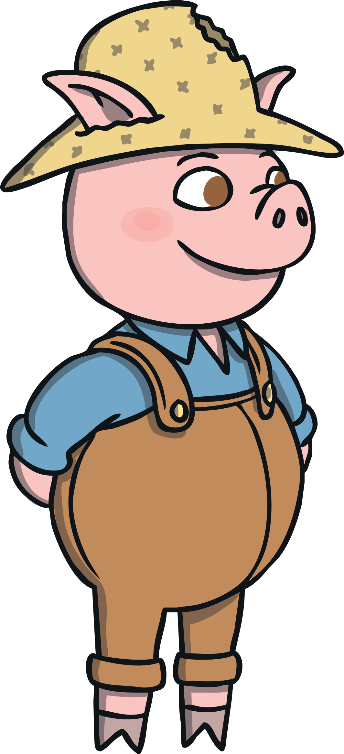 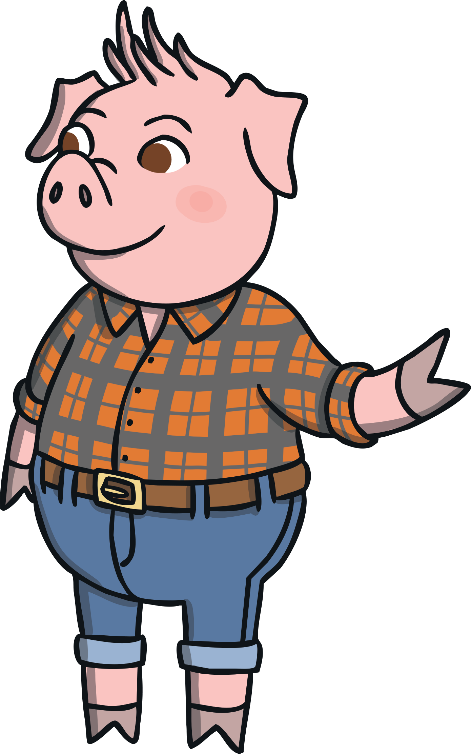 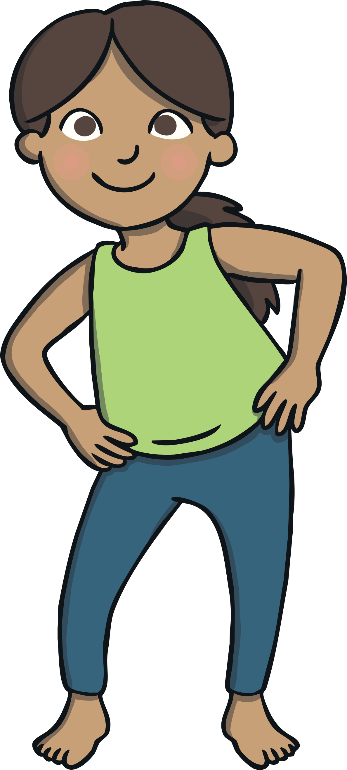 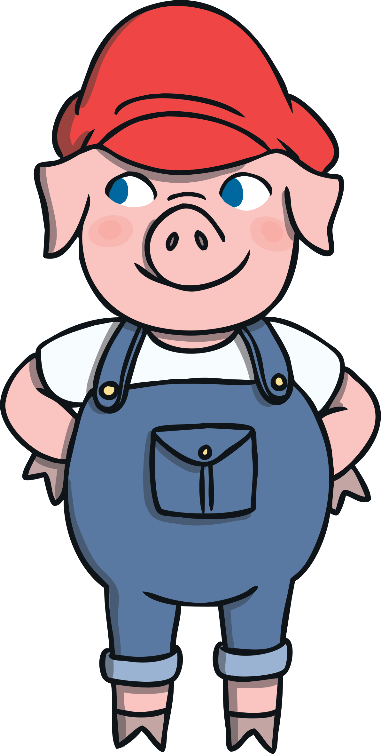 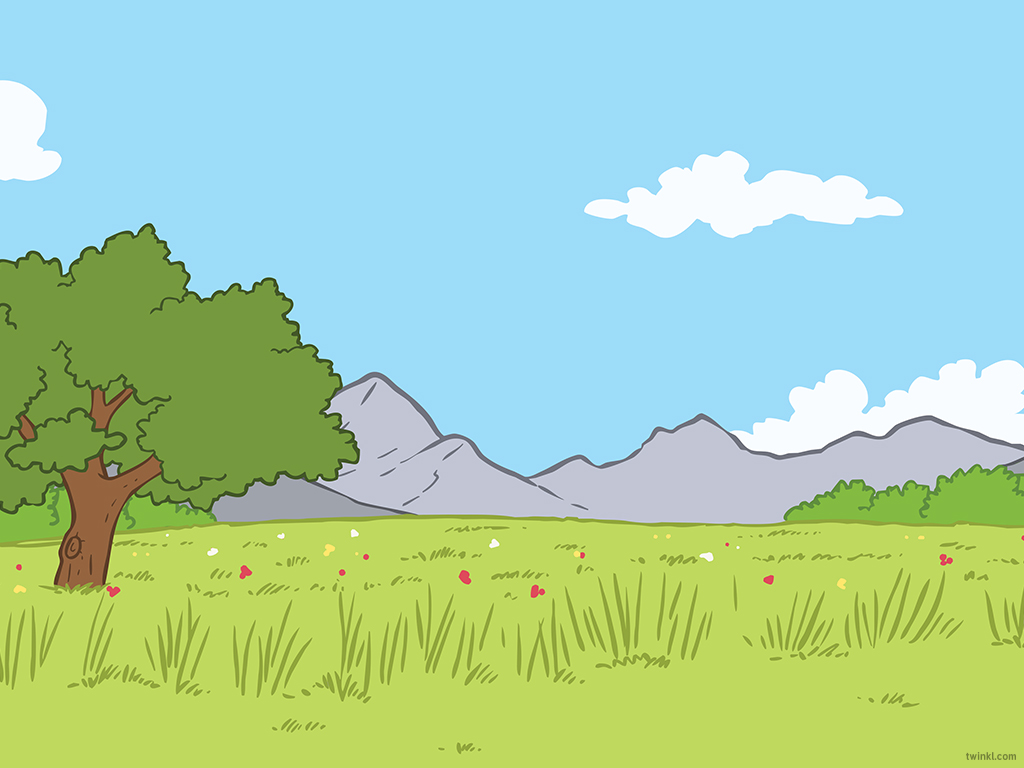 The Wolf
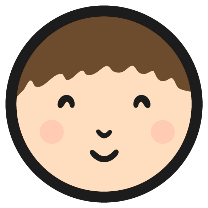 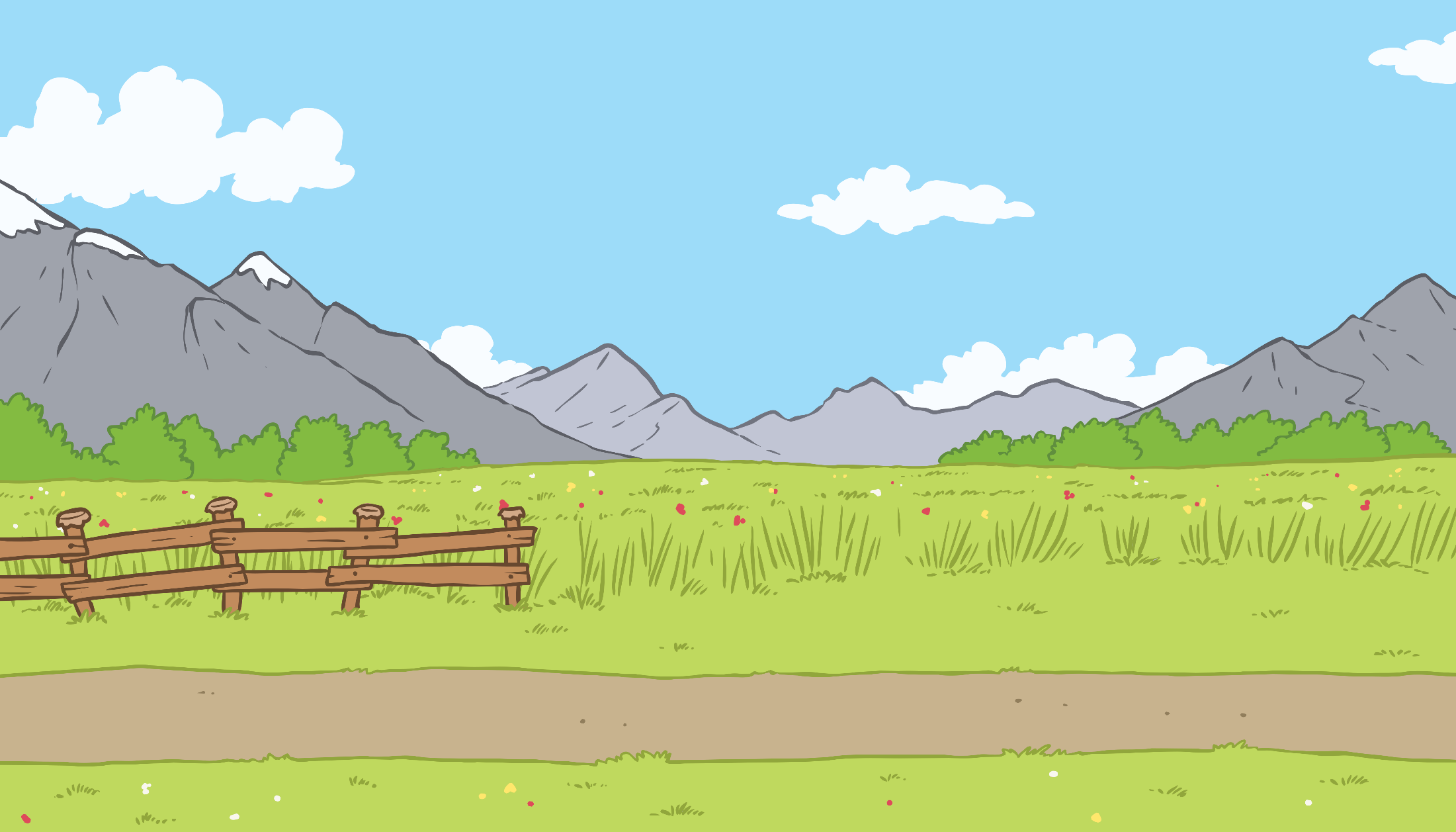 Look at this picture of the wolf. He is sneaking up to the house to try and blow it down.
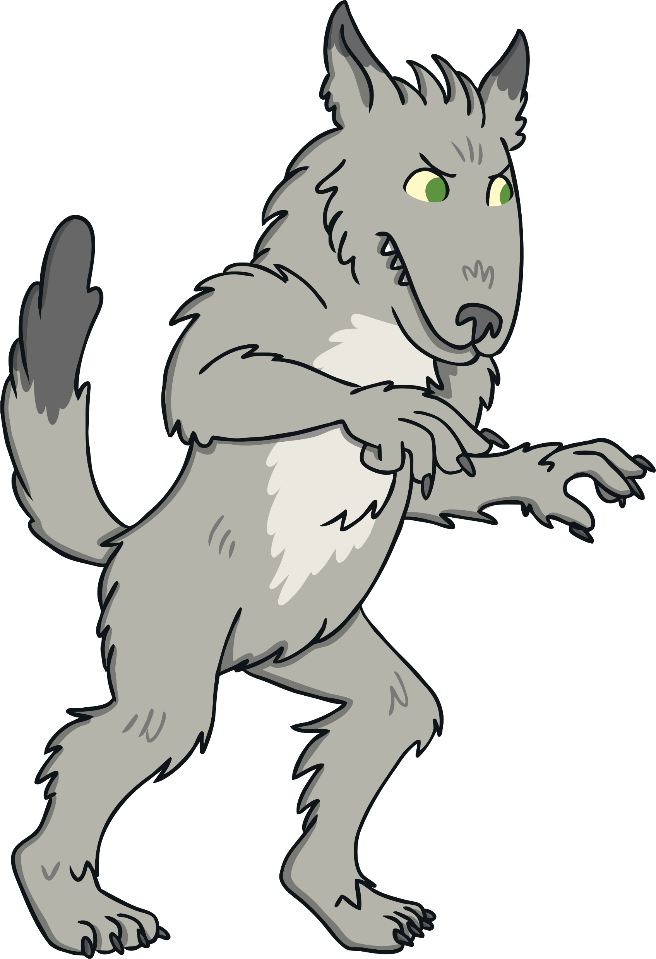 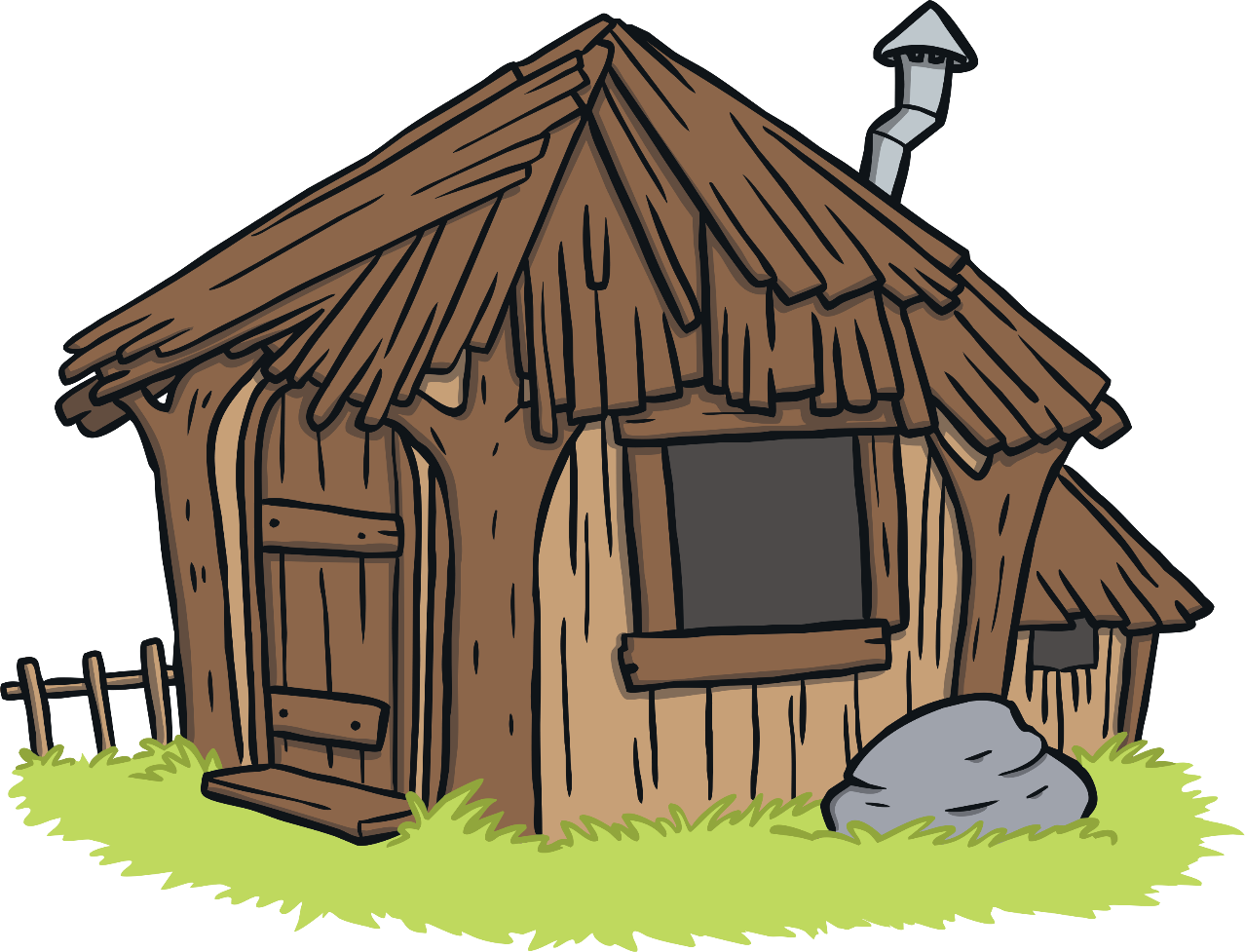 Which part of his foot is he travelling on?
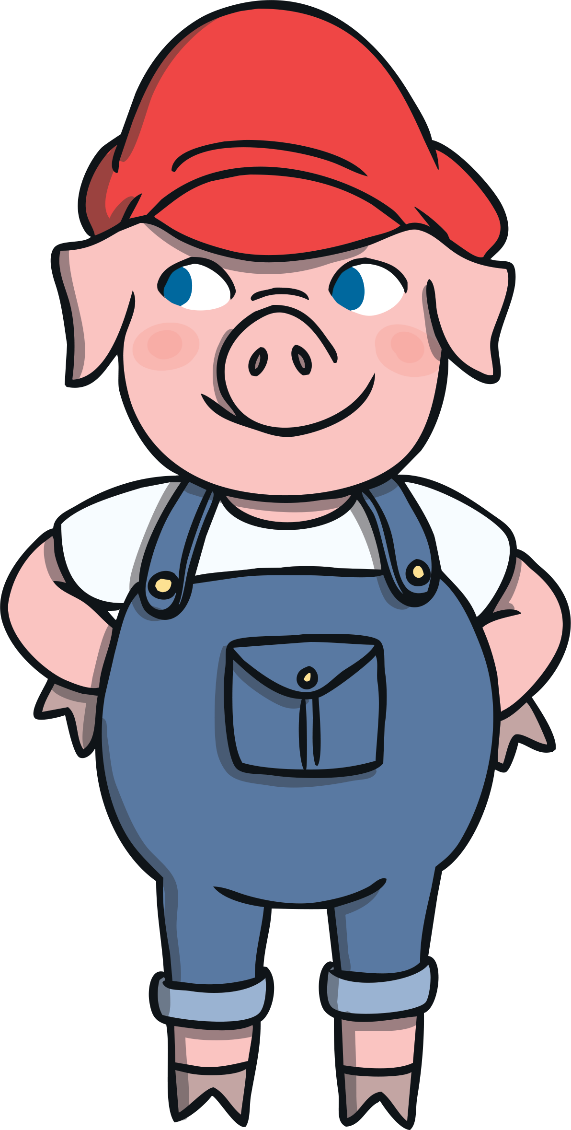 Can you travel around the room on your tiptoes like the wolf?
He is travelling on his tiptoes.
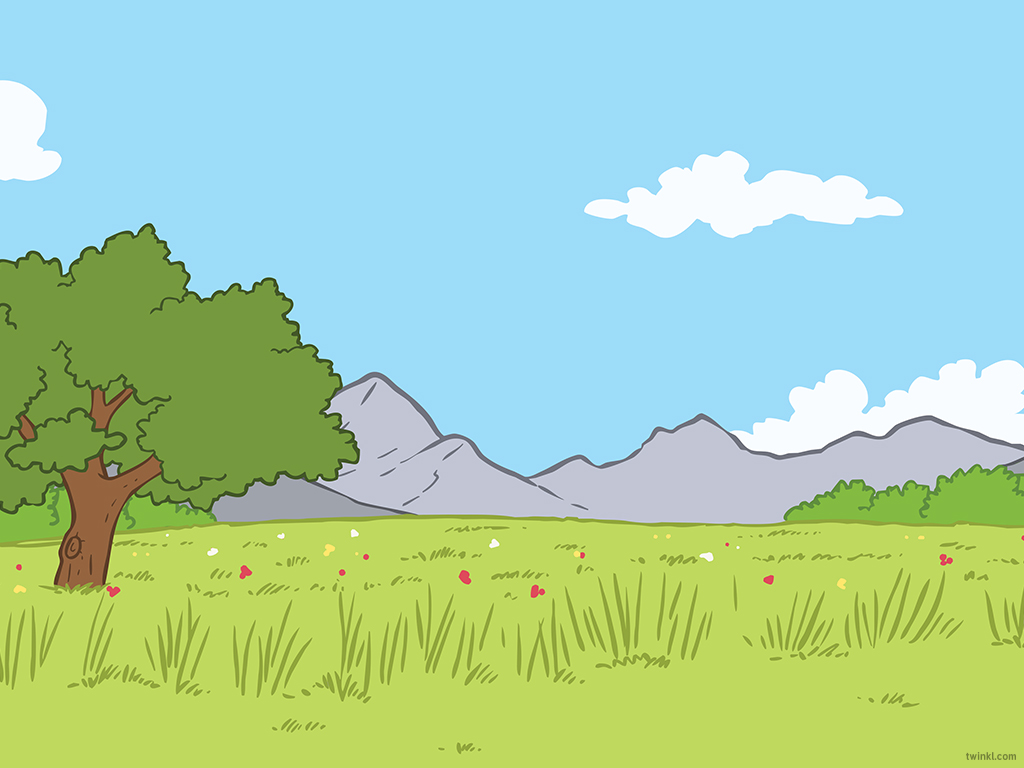 Can You Remember?
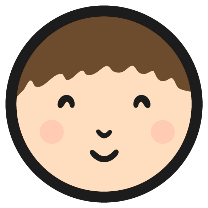 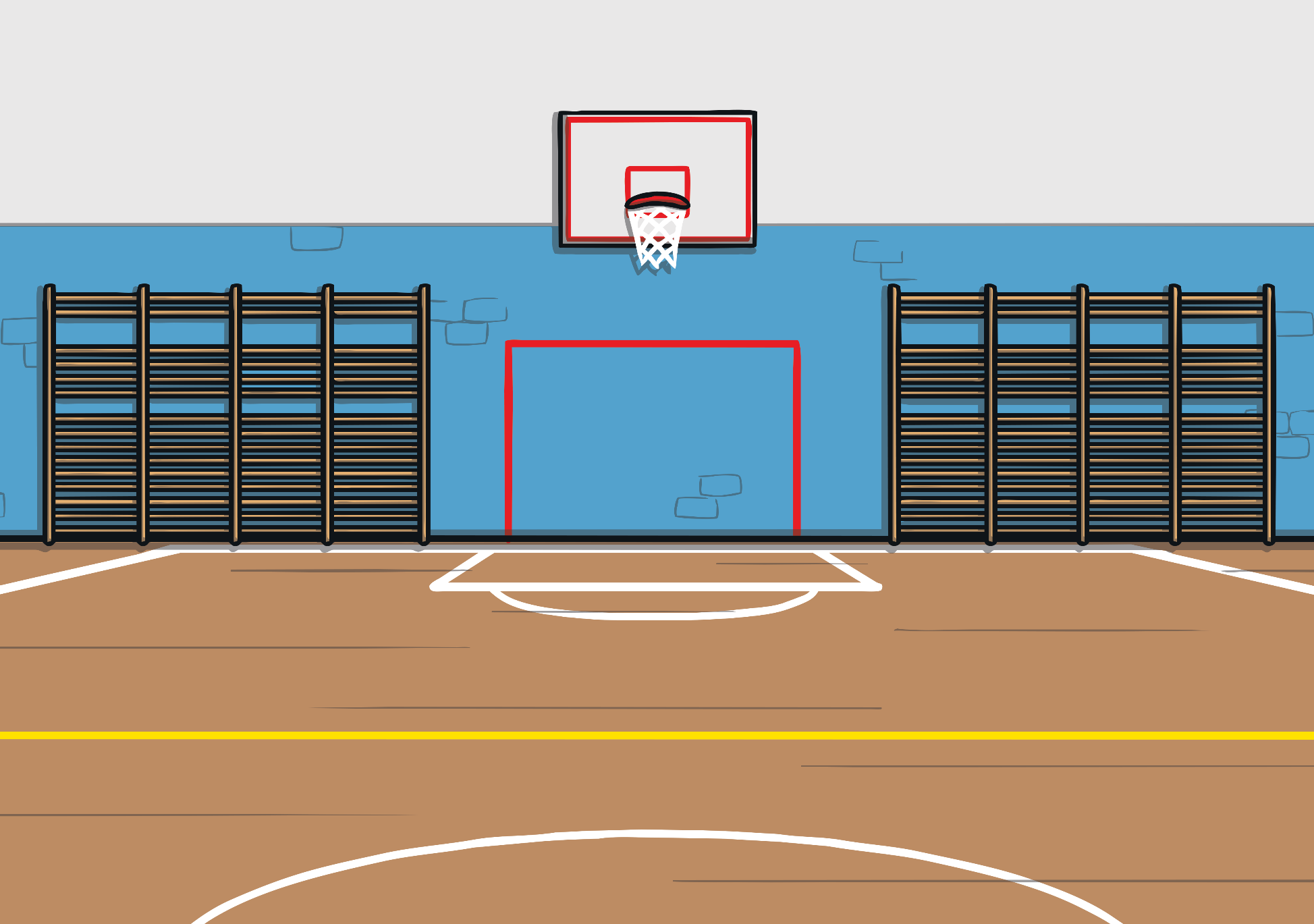 In our last lesson, you practised making these body shapes.
Can you remember what each shape is called?
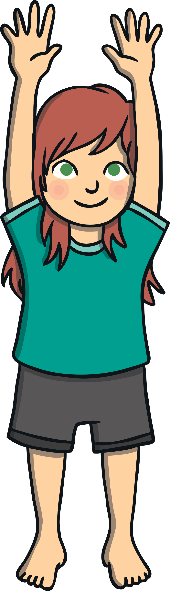 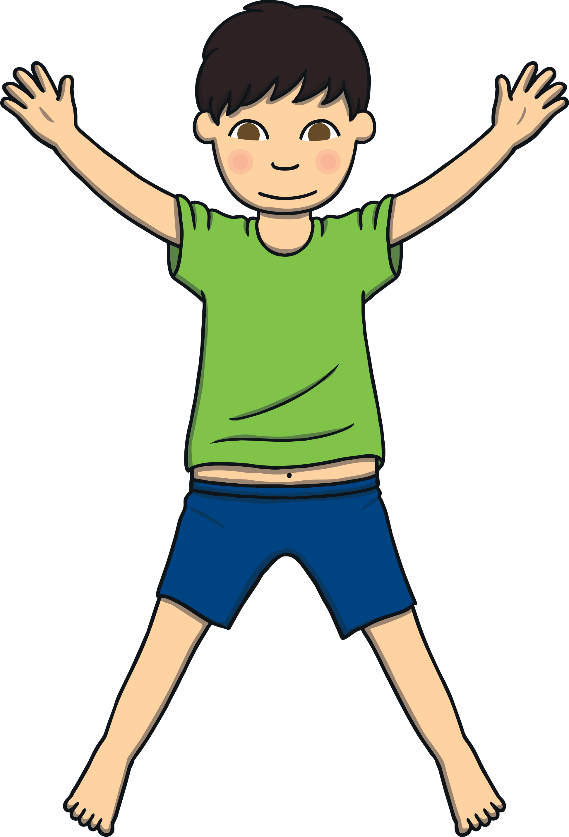 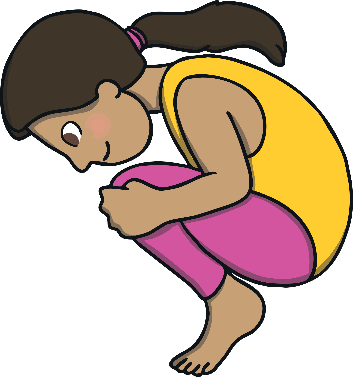 star
tuck
straight
Can You Remember?
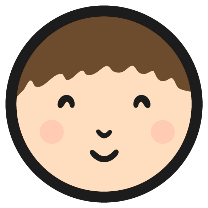 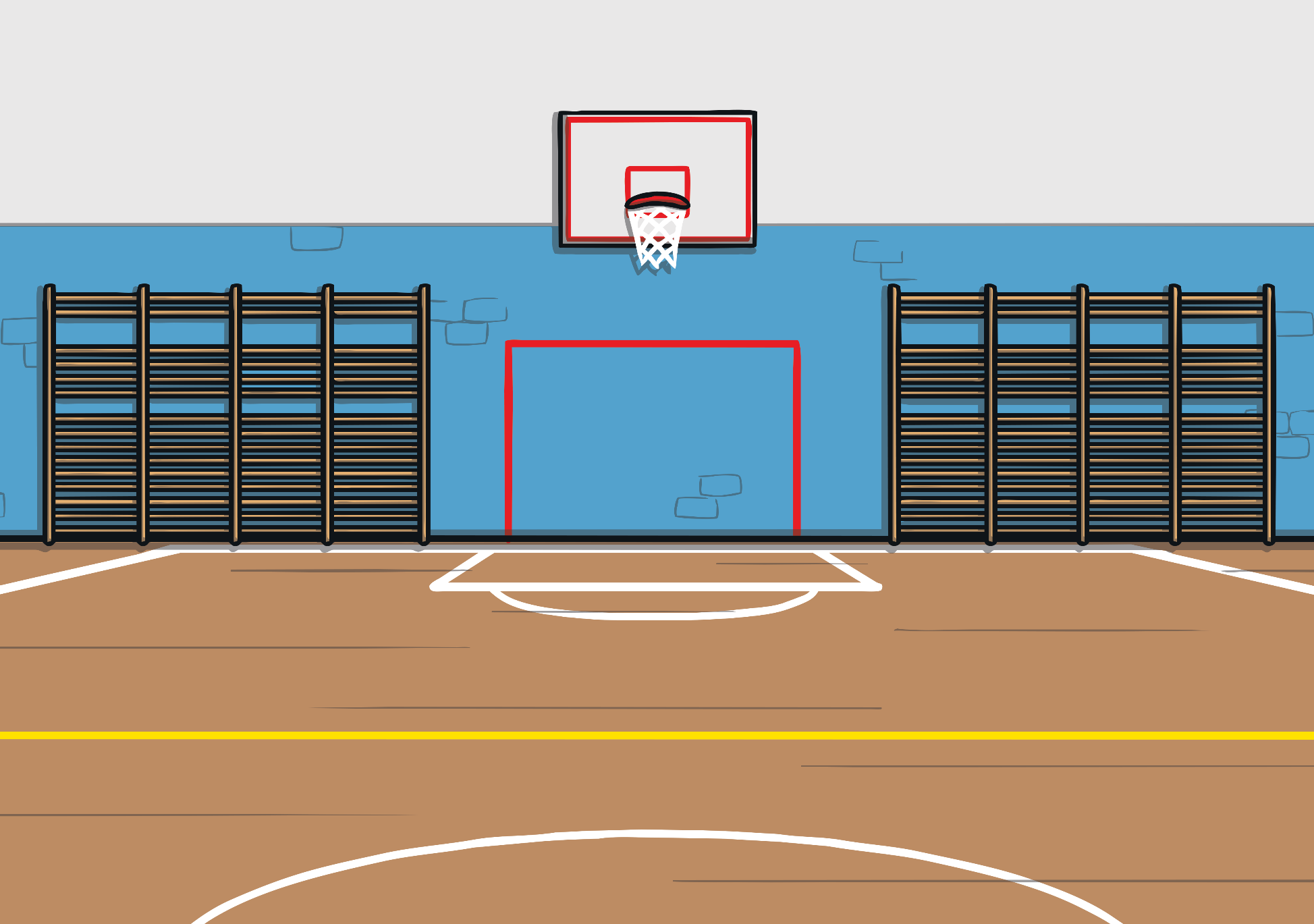 You used these body shapes to create some interesting balances.
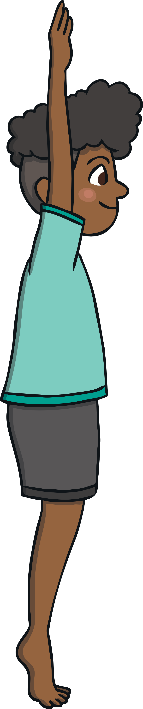 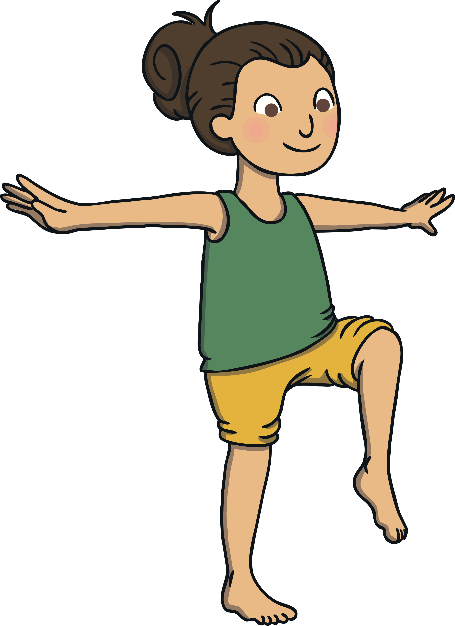 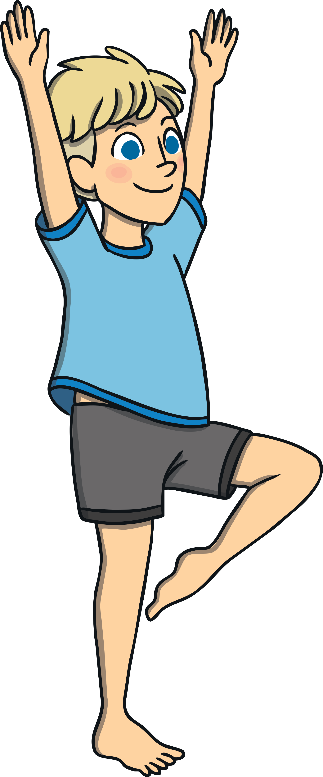 You balanced on your tiptoes.
You used your arms to create an interesting shape and to help you to balance.
You lifted one leg off the ground.
Can you balance in a bridge shape?
Now try practising these three balances.
Can You Remember?
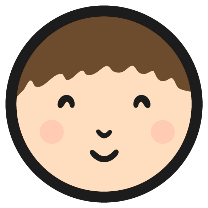 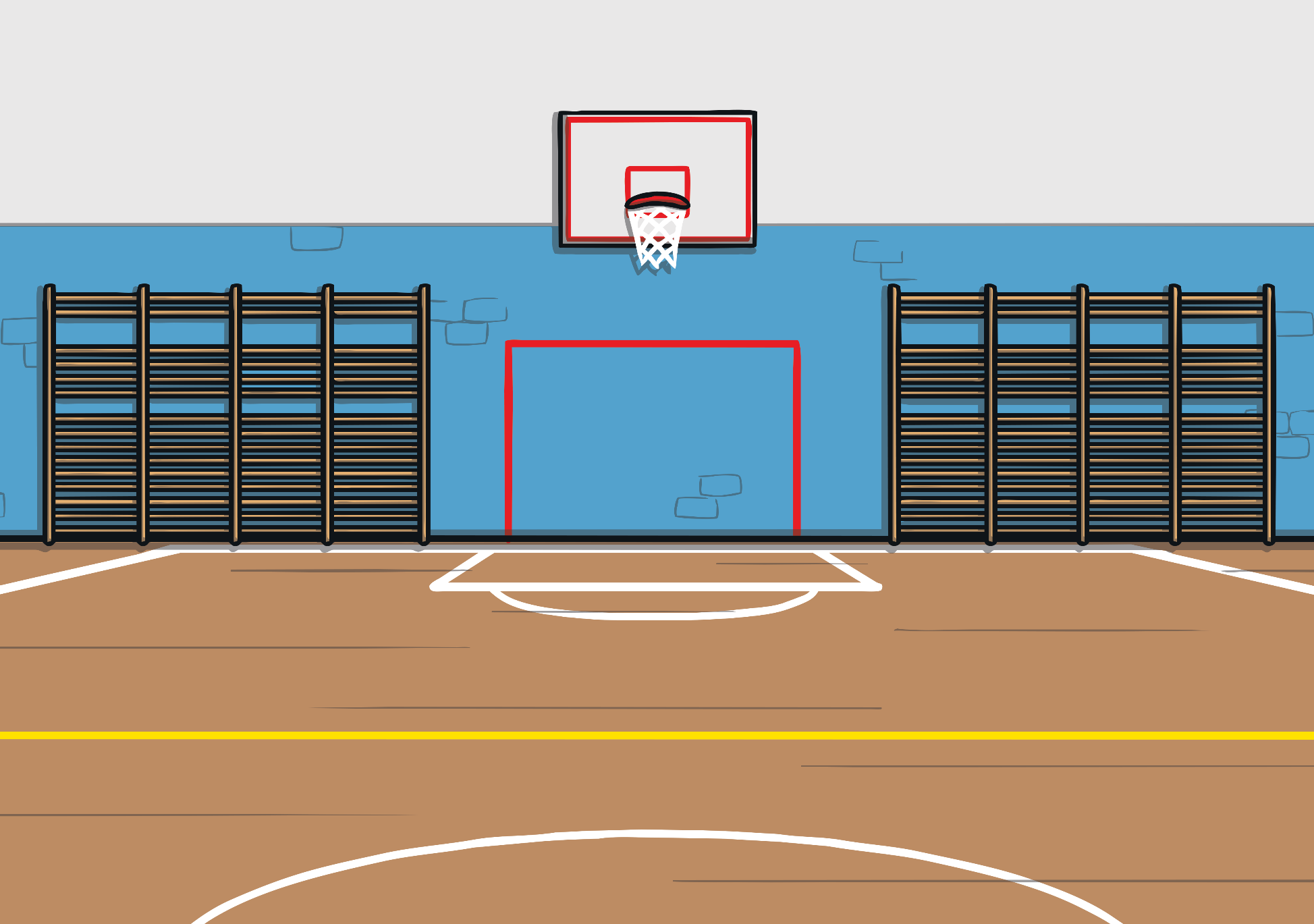 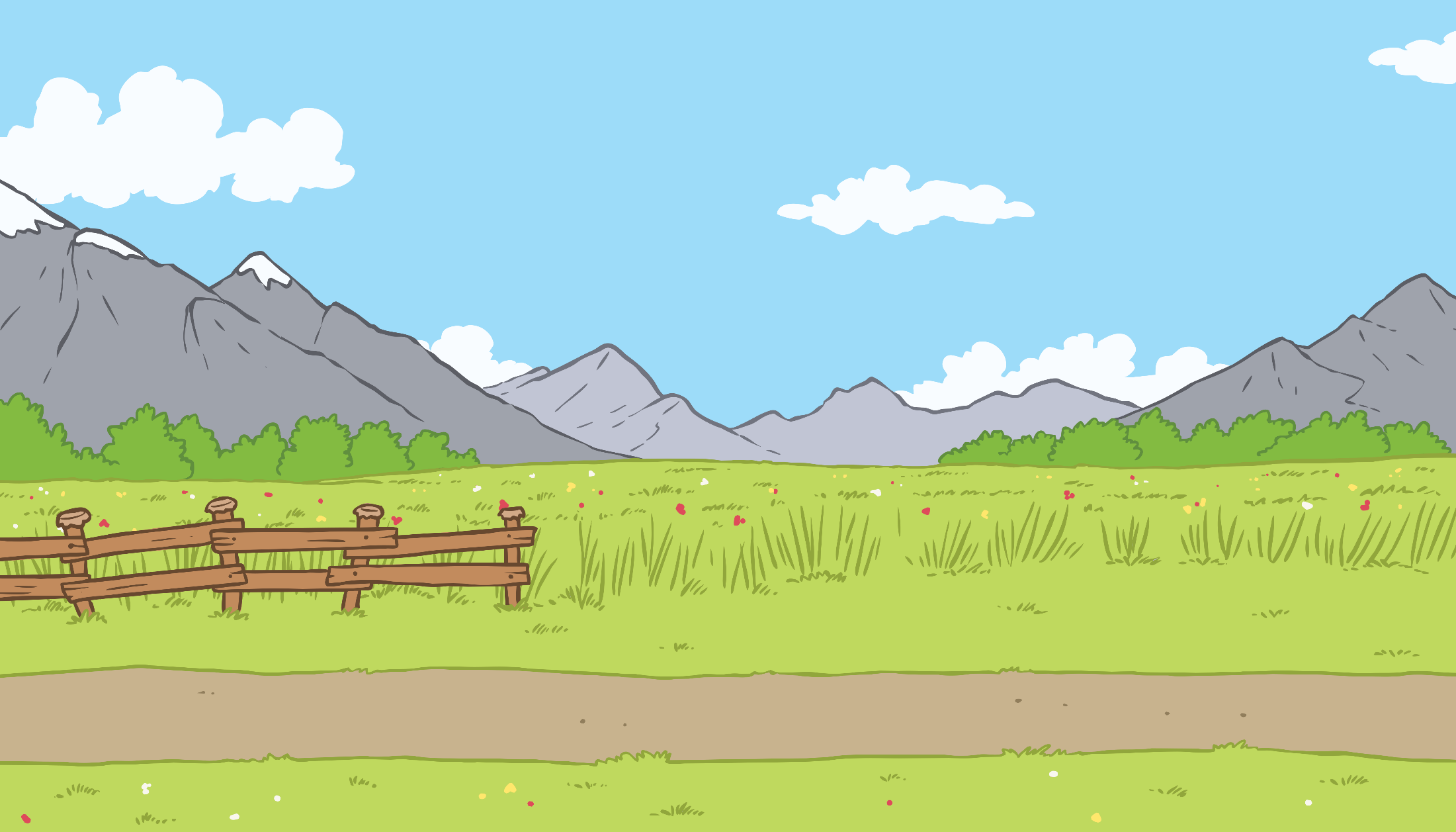 At the start of the lesson, we looked at pictures of the houses built by the three little pigs.
In gymnastics, it is important to make our balances strong like the brick house. We used three words to help us to remember how to make a strong, controlled balance.
Which house was the strongest?
Now, practise your balancing again, remembering the keywords: still, stretch and stay.
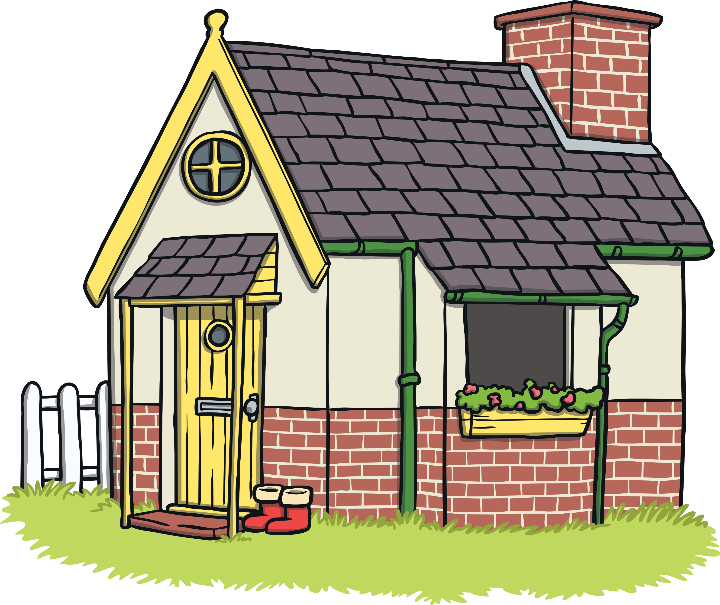 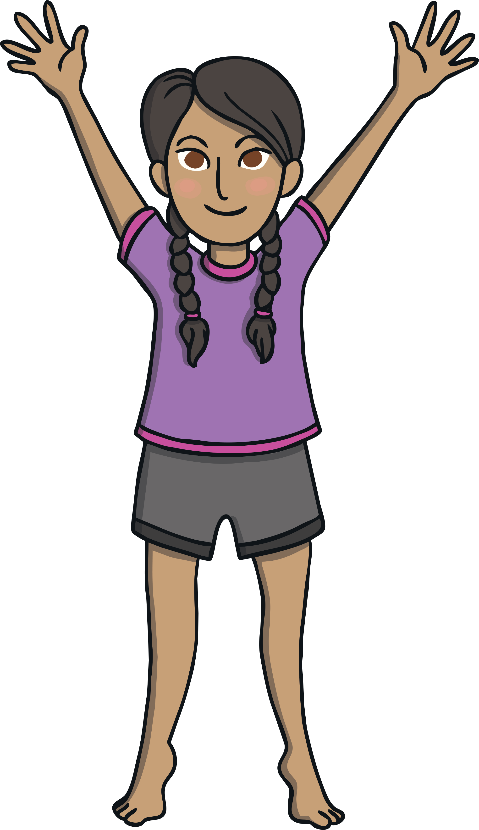 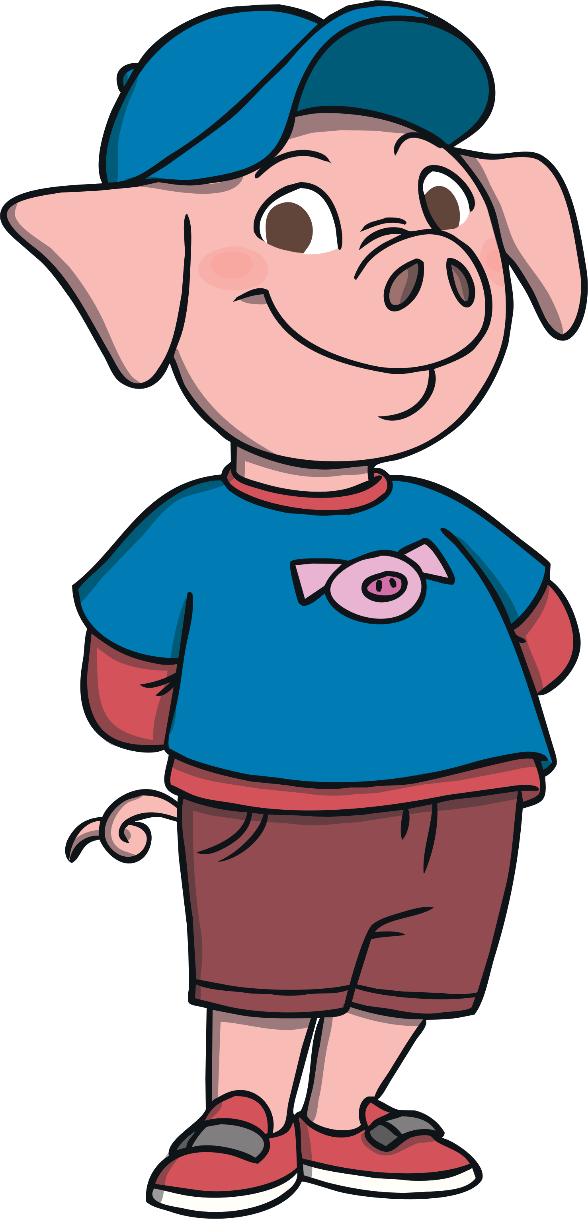 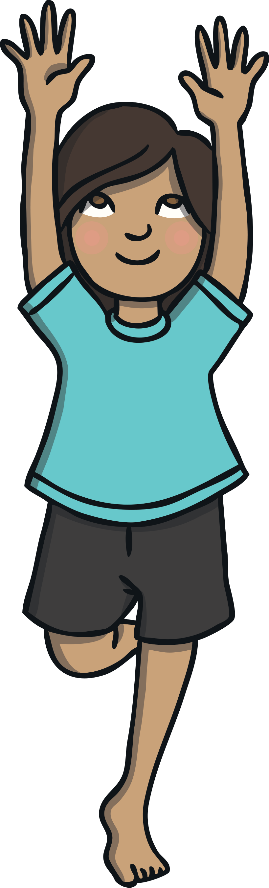 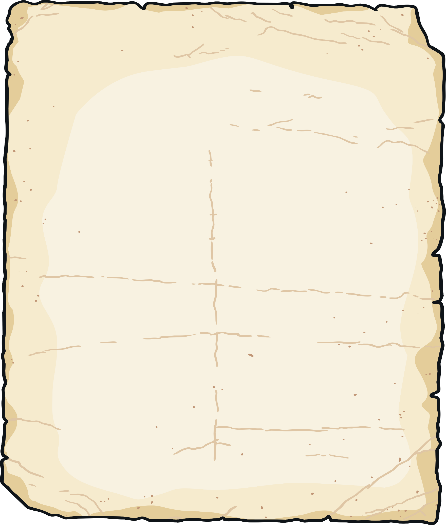 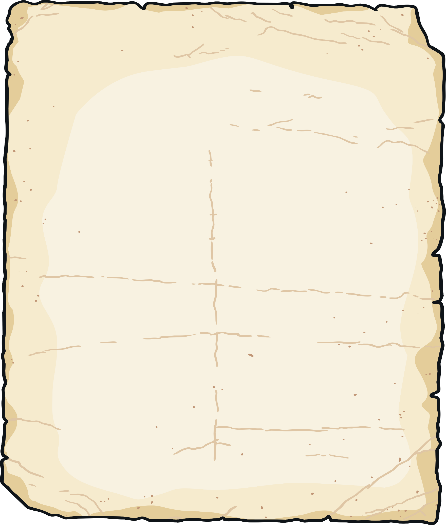 Stay in position for a few seconds to show your clear body shape.
Tense your muscles to hold your balance still.
Stretch the parts of your body as much as you can.
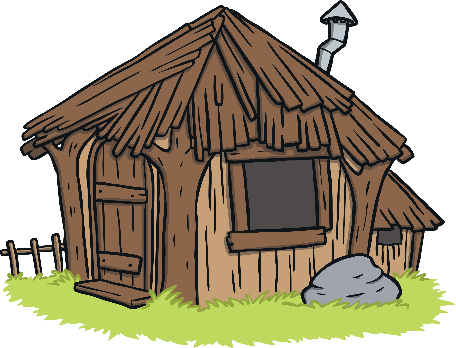 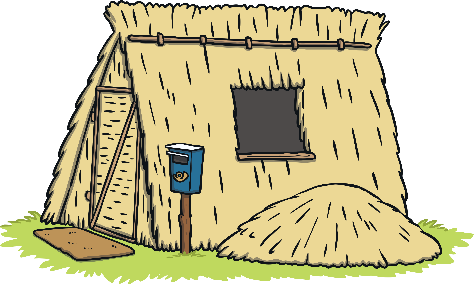 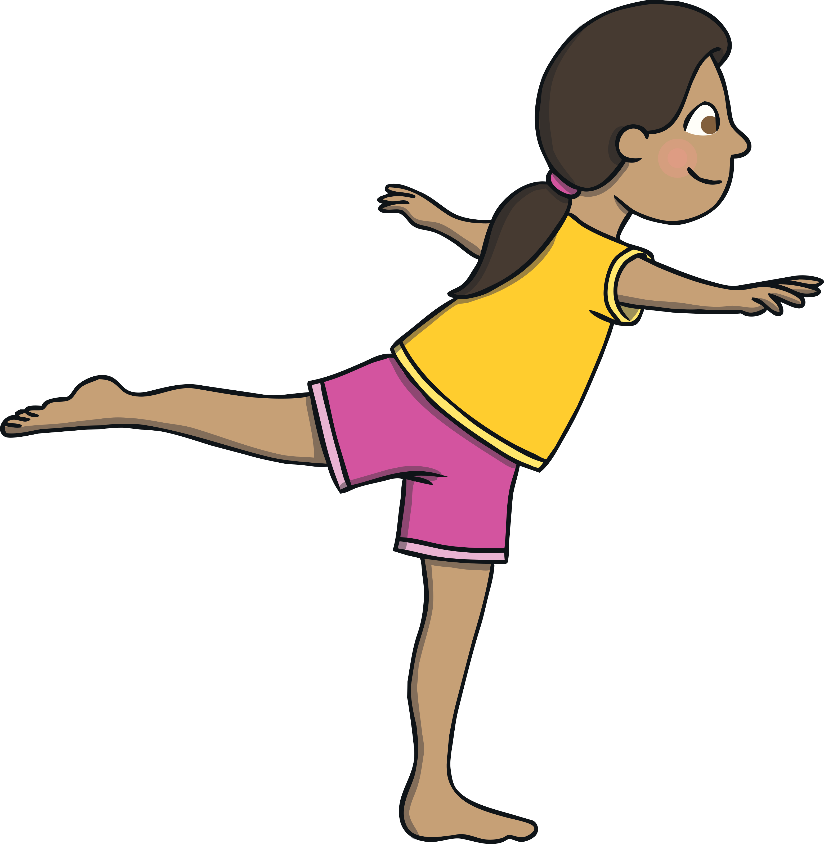 It was the brick house.
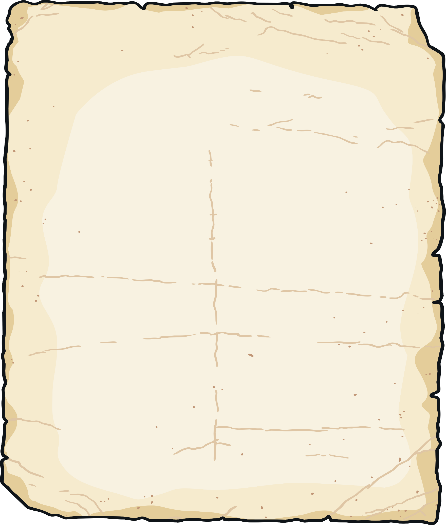 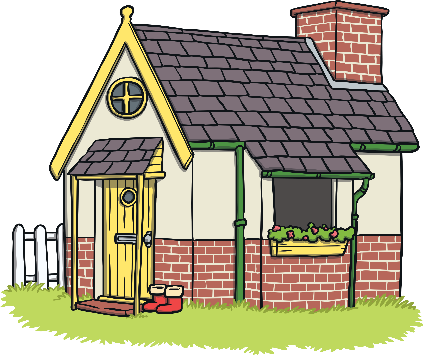 Time to Perform
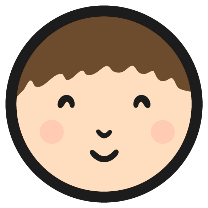 Now you are ready to perform a sequence using the skills that you have practised.
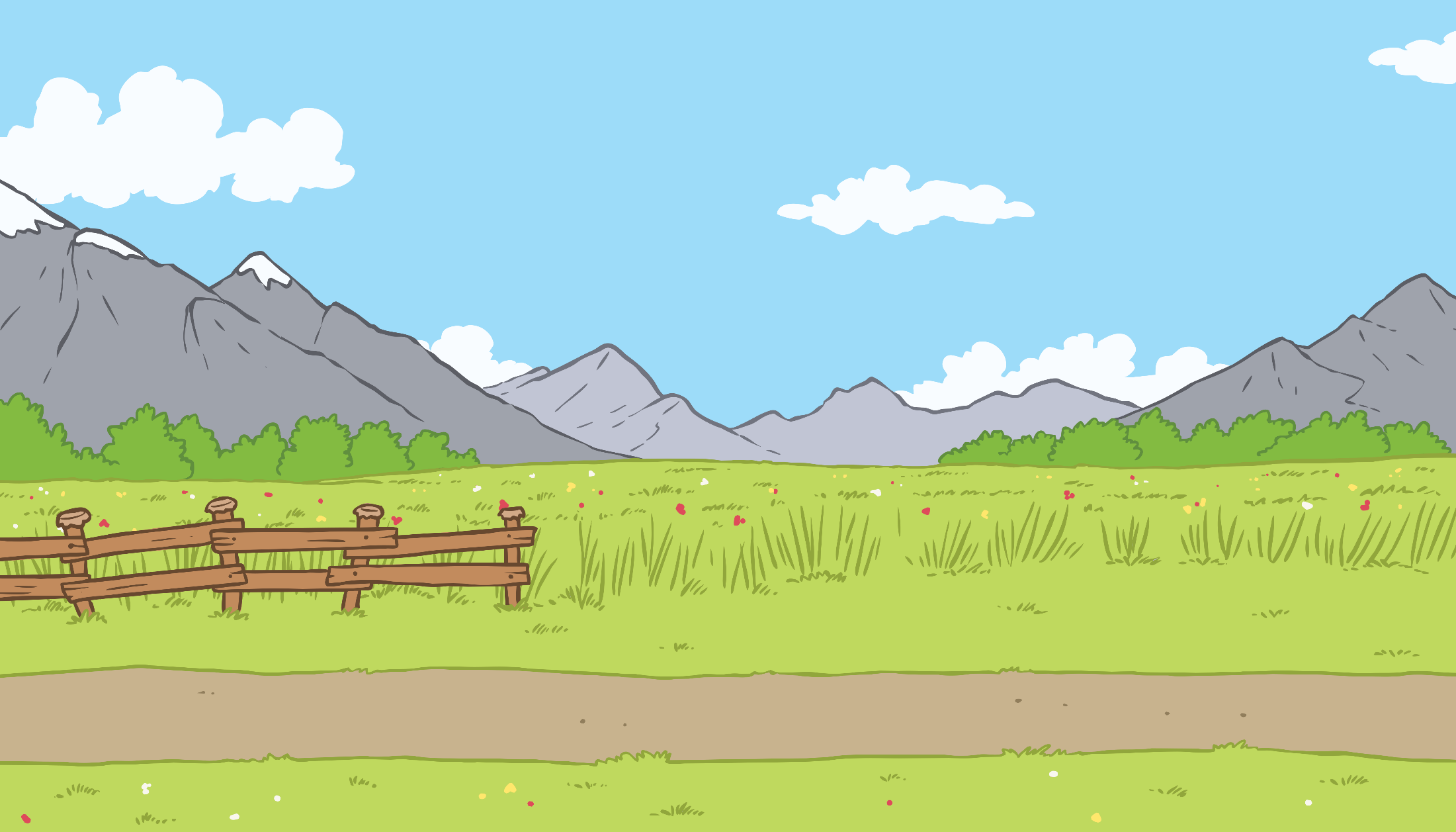 In your sequence, you will travel and balance.
Tiptoe
Tiptoe
Travel
Travel
Travel
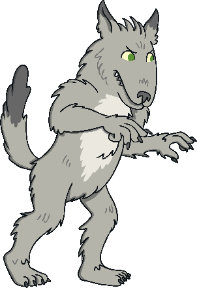 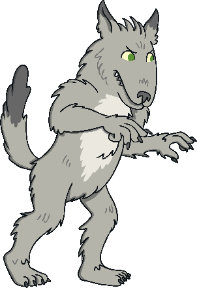 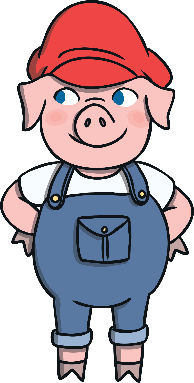 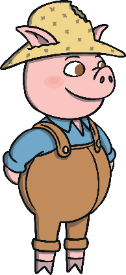 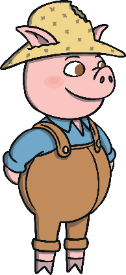 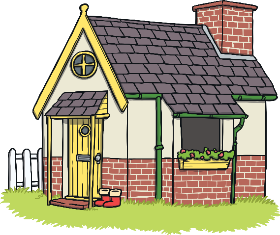 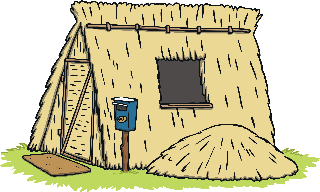 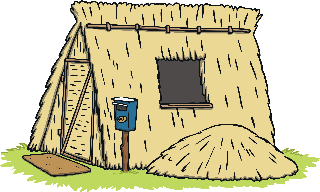 Balance
Balance
Balance
Cool-Down: The Three Houses
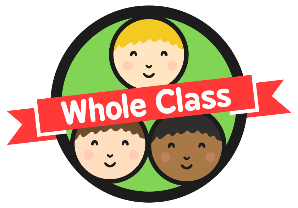 To cool our bodies down, we are going to be the three houses of the little pigs.
Your teacher will be using a percussion instrument to make the sound of the wolf trying to blow down each house.
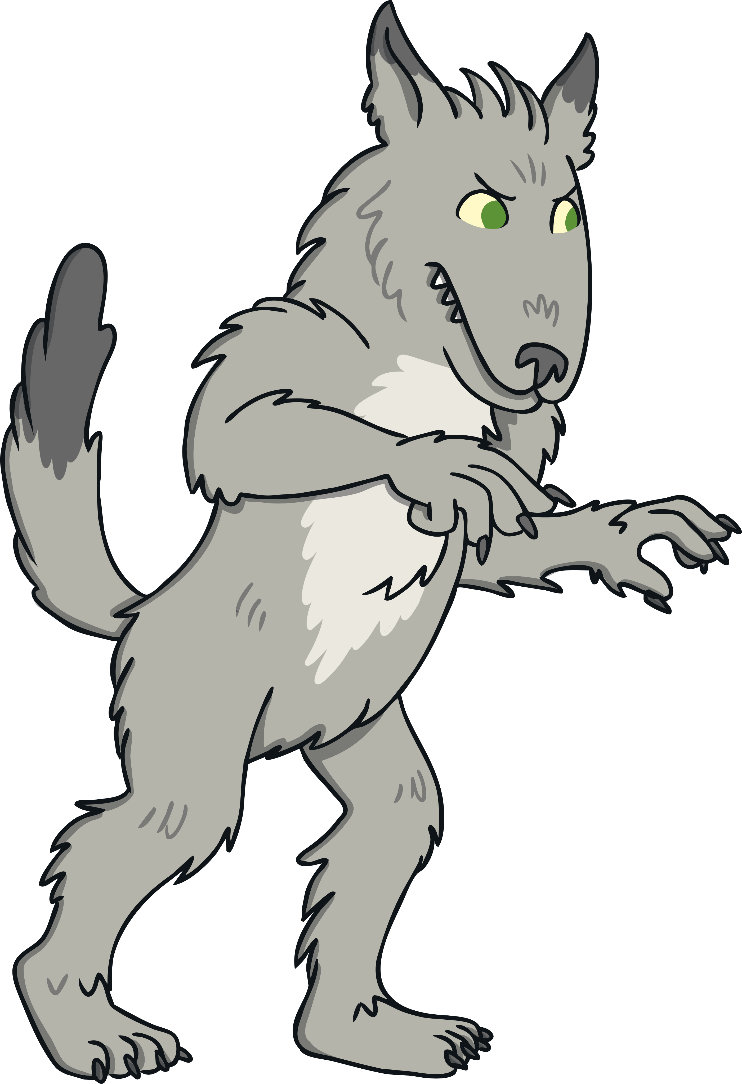 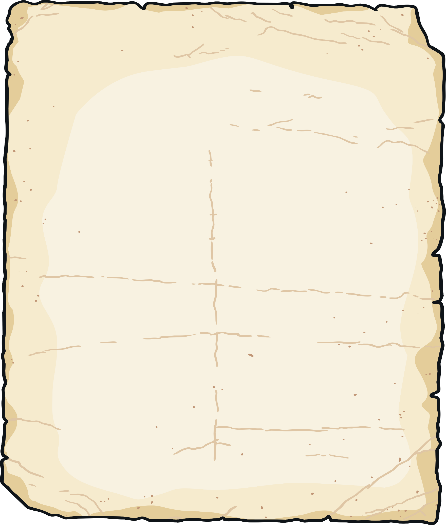 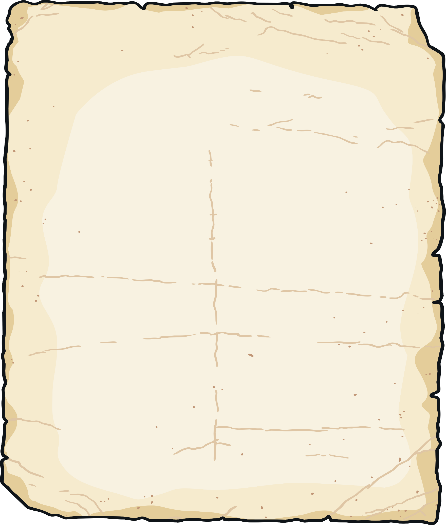 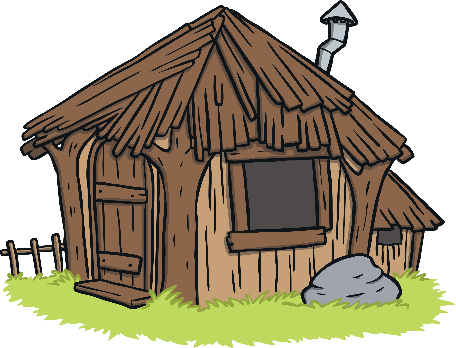 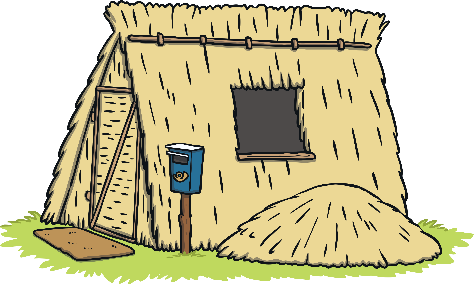 straw
sticks
bricks
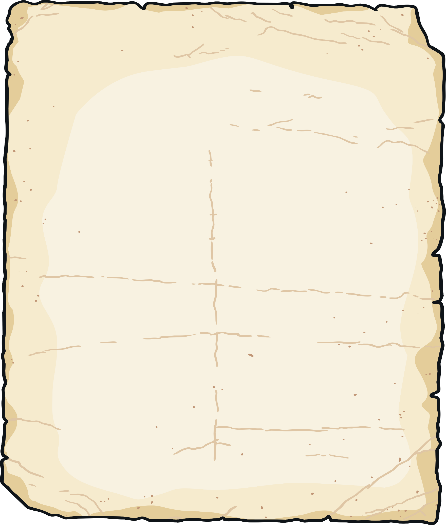 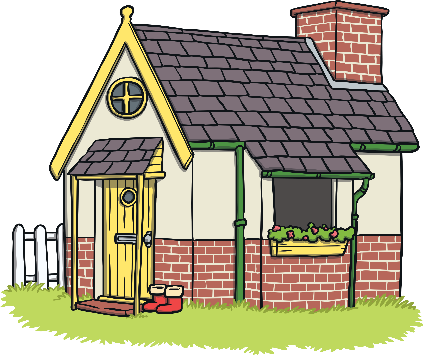 On your way back to the classroom, can you tiptoe like the wolf?
Let’s Review
Strong Balances
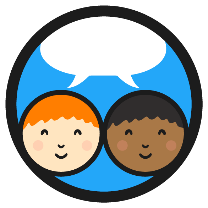 Today, you performed some balances that were strong like the brick house.
Can you tell your partner what they need to remember for a strong, controlled balance?
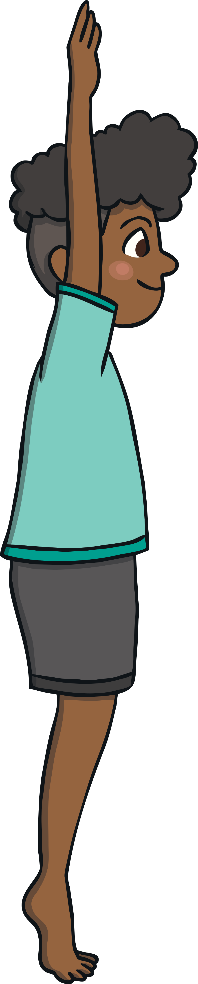 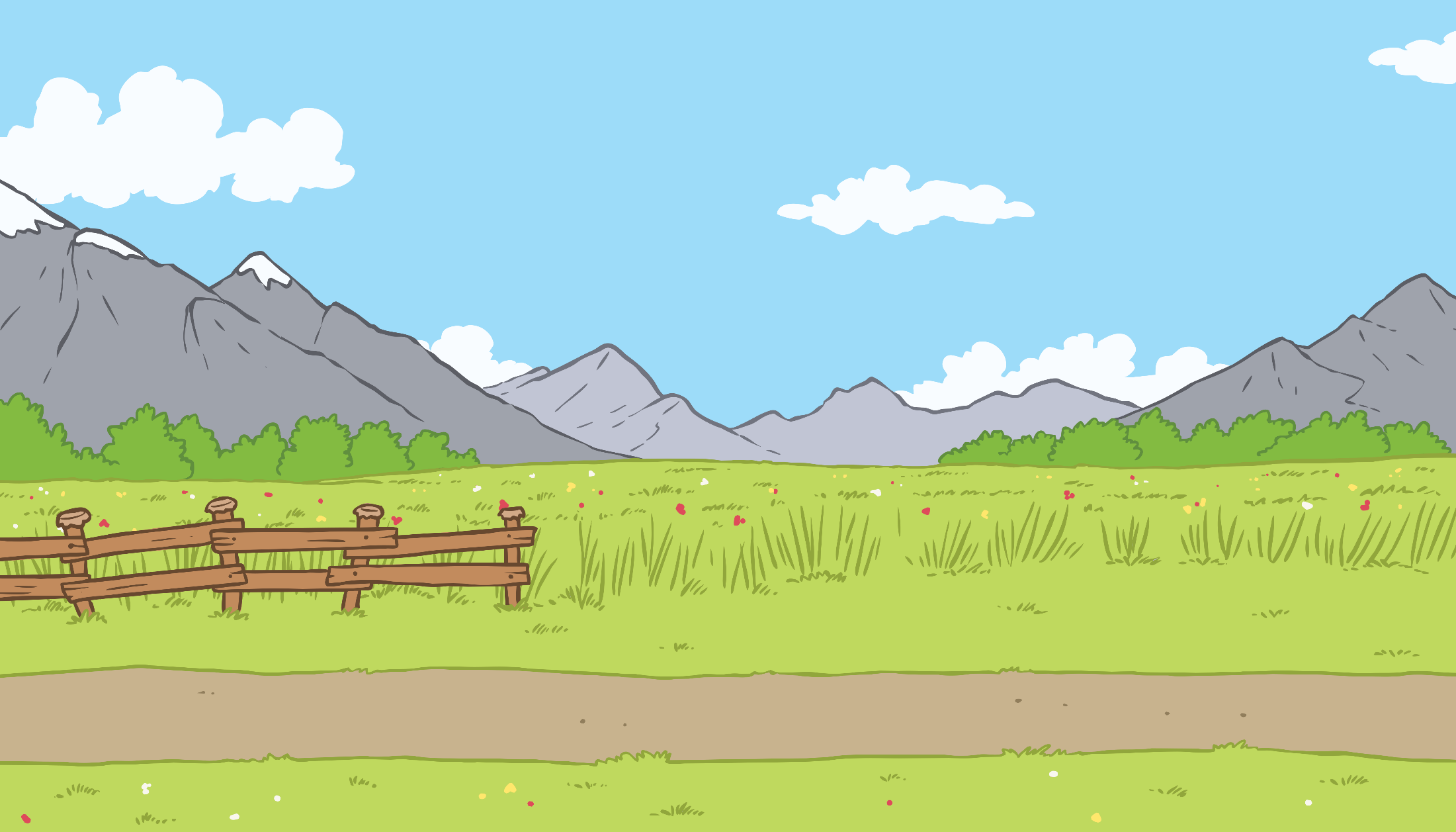 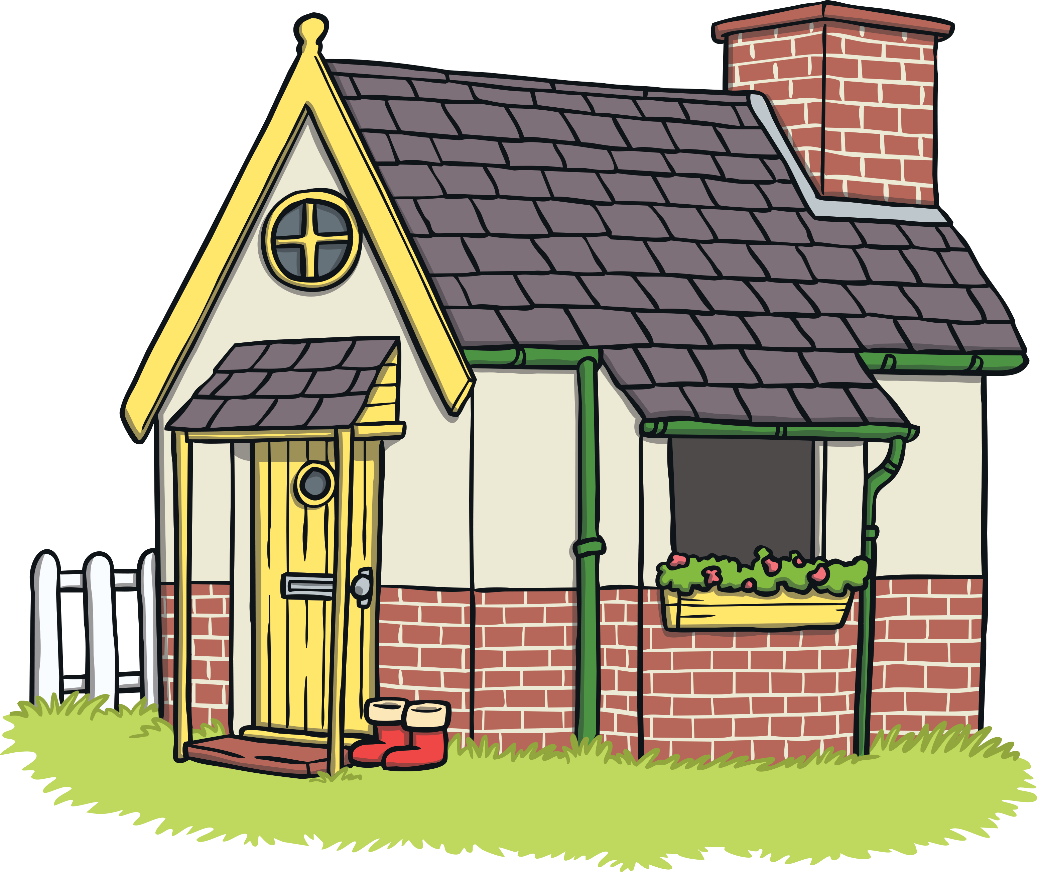 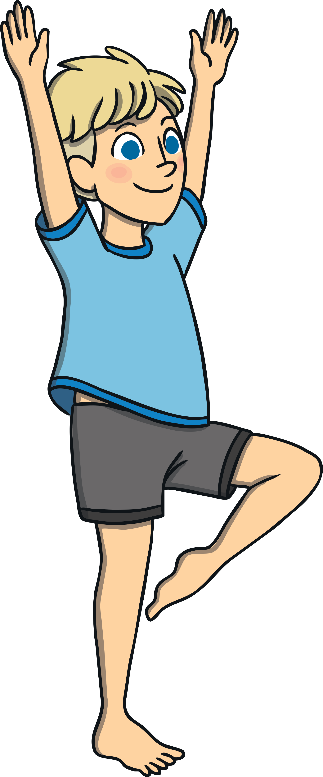 Use our three keywords to help you.
still
stretch
stay
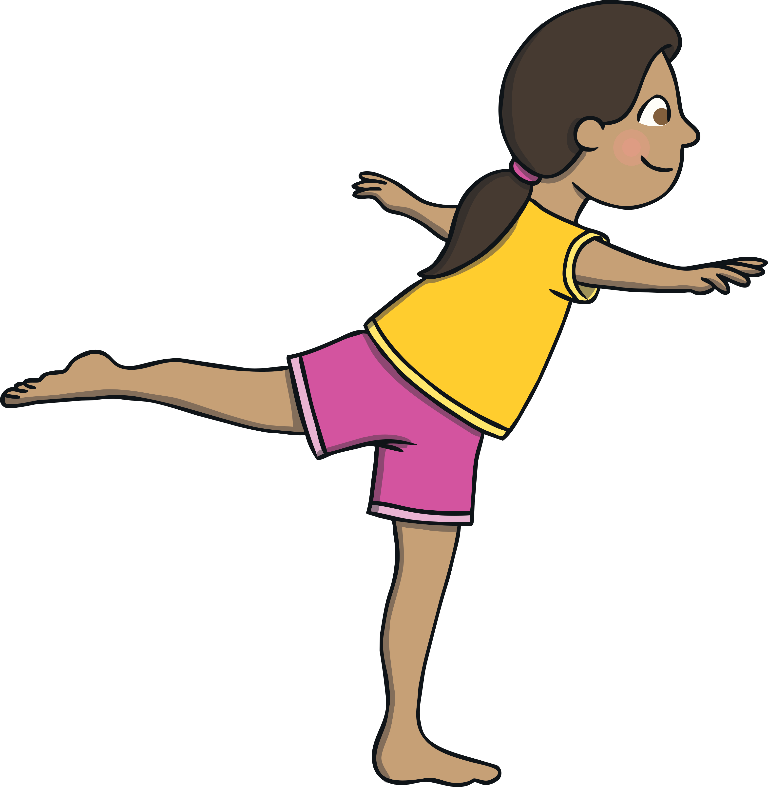 Travelling
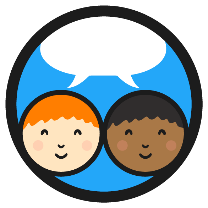 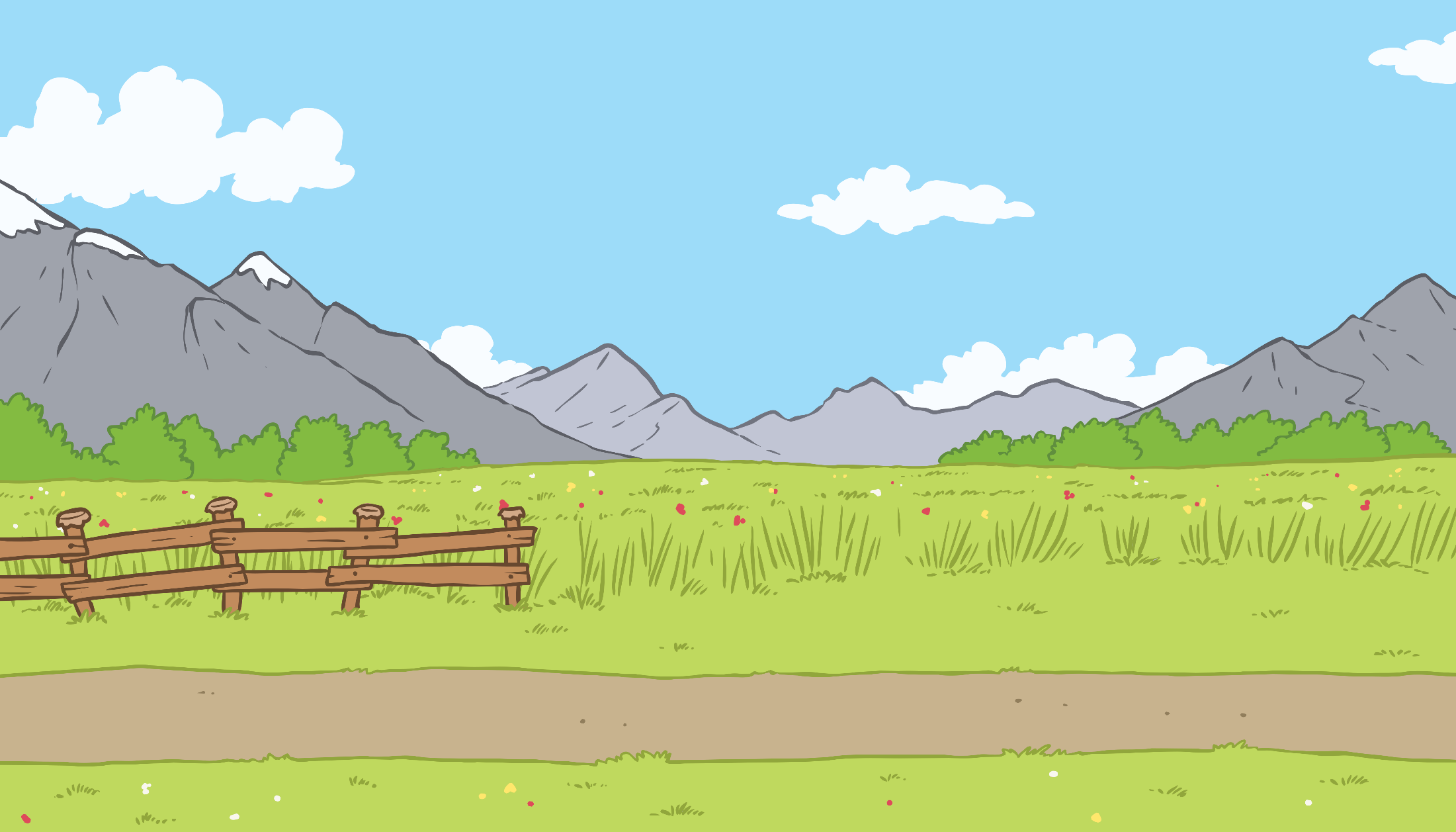 You have travelled in lots of different ways today.
Can you tell your talking partner which travelling movements you chose for your sequence today?
Which travelling movement did you use at the end of your sequence?
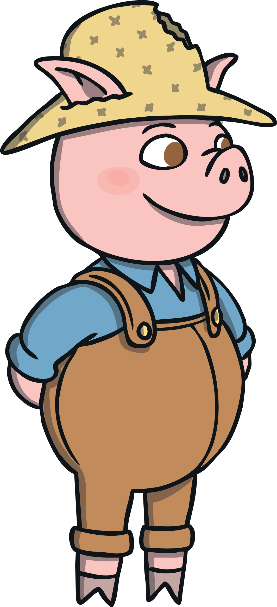 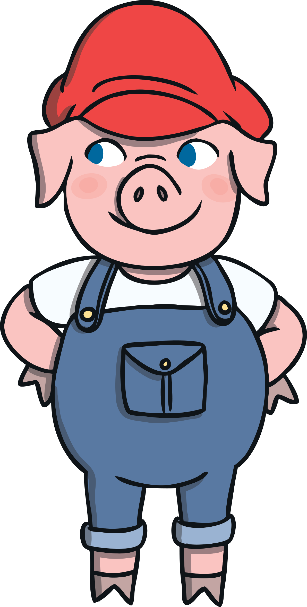 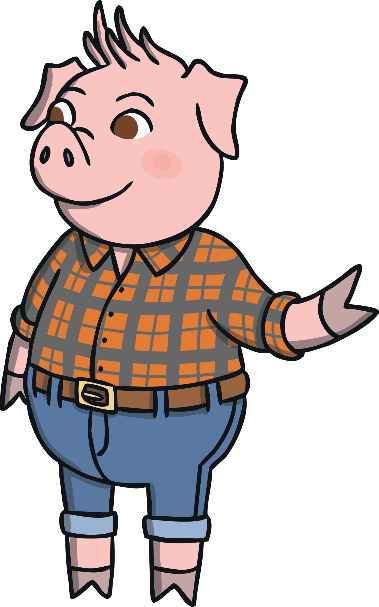 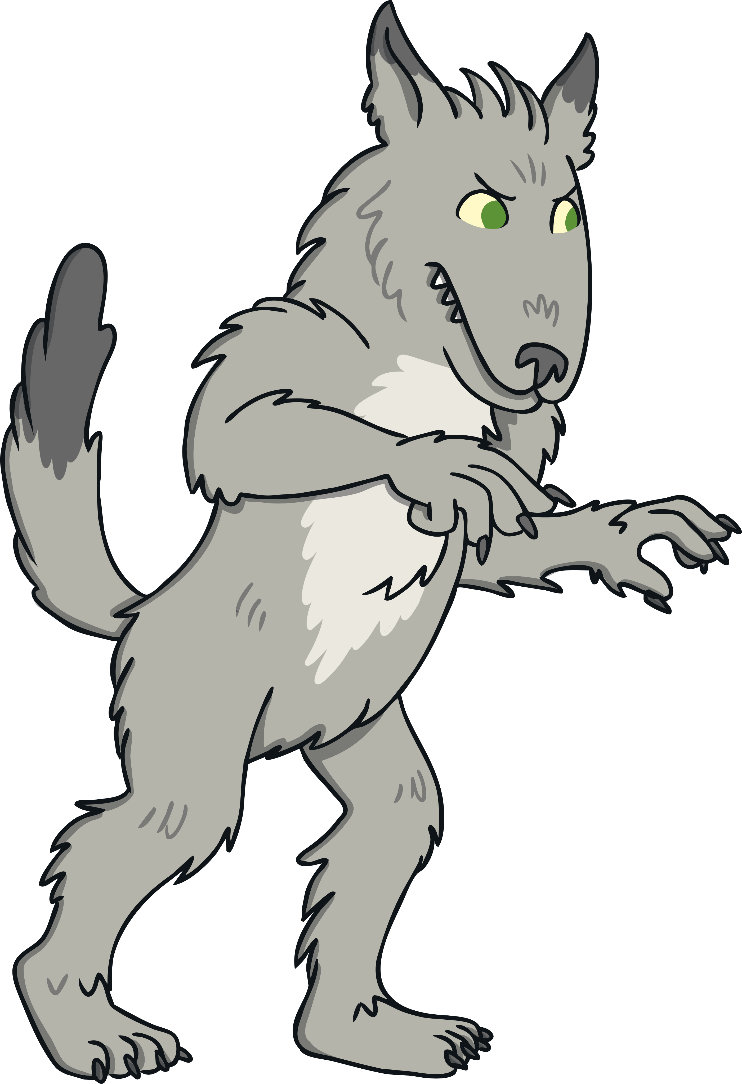 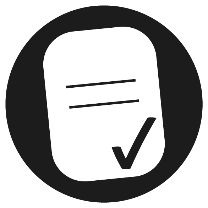 Aim
To travel in different ways, changing speed and direction.
Success Criteria
I can travel in different ways.
I can change speed and direction as I am travelling.  
I can describe my own performance. 
I can perform a range of controlled balances.